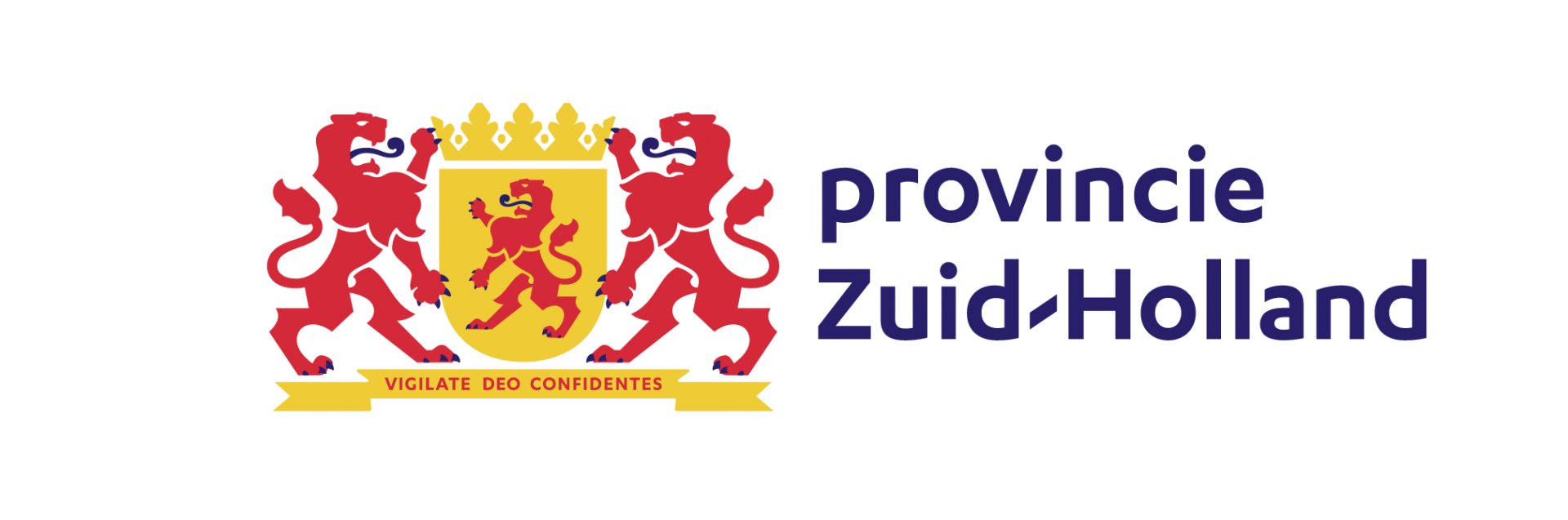 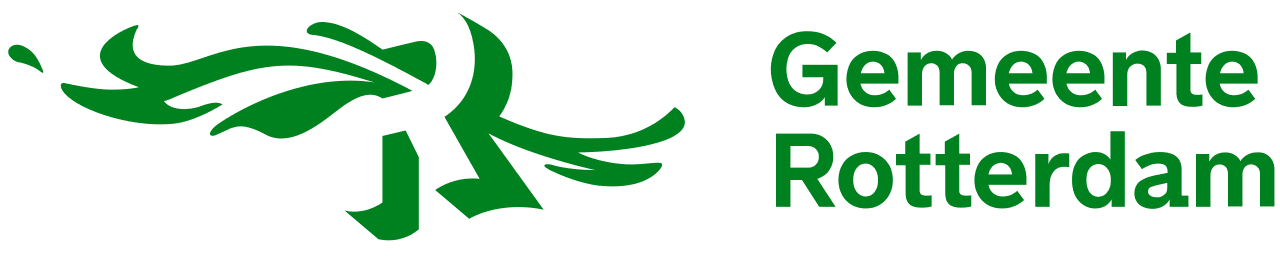 Sessie 3 – Inrichten Platform burgermeetnet - rtha
[Speaker Notes: Blok Matthijs 

Aftrap
- Welkom – Bedanken moeite aanwezig te zijn - 
Weer bij de milieudienst DCMR 
Doel vandaag: Samen op hoofdlijnen bepalen waar welk type meetapparatuur geplaatst moet worden. 
Vandaag vervul ik, Matthijs Koop samen met mijn college Roel van de Loo de rol van gespreksleider 
Vanuit DCMR zijn geluid experts Richard Spaan en Zohaib aanwezig, en jullie natuurlijk, bewoners en geinteresseerden van het bmn.

Goed, de rol van mij en Roel vanavond is om het gesprek in banen te leiden zodat het een prettige en productieve avond wordt. Verder letten 
We op de tijd zodat iedereen op afgeproken tijd weer naar huis kan.  
Bekende gezichten? Dan door – anders kort voorstelrondje 
We zijn met een flinke groep, dus probeer het kort te houden. Noem even : 
Voor en achternaam Stad/wijk - waar je woont Reden – in 3 zinnen  waarom je hier vanavond zit.

Ik zal even aftrappen 
Ik ben Matthijs Koop, achtergrond in Wageningen als watermanager and milieukundige 
Gewerkt in binnen en buitenland aan complexe milieuvraagstukken waar meerdere stakeholders bij betrokken waren. 
Bij TwynstraGudde gewerkt als adviseur water en milieu en daarbij meerdere participatietrajecten met bewoners verzorgd. 
Ik zwem, ik woon in Amsterdam, kijk weinig voetbal, al ben ik wel voor Feyenoord (familie komt uit Rotterdam). Dat jullie dat maar even weten
Goed Roel, introduceer jij je even]
Algemene Spelregels
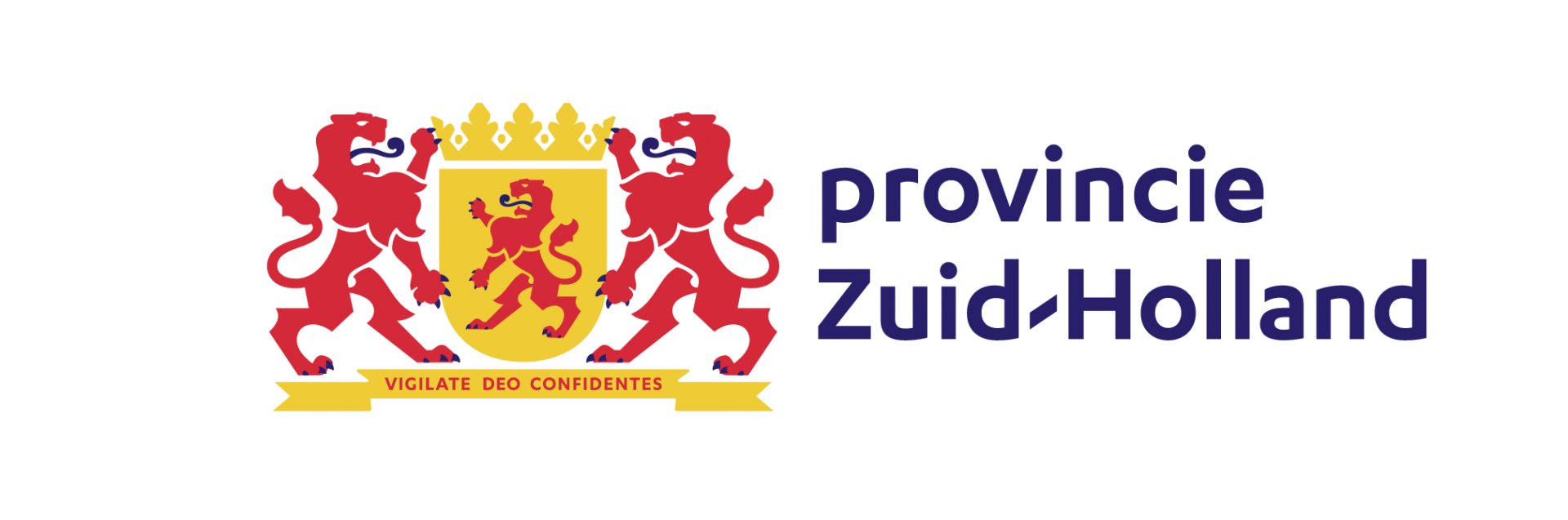 Zet je telefoon op stil /uit 

Laat elkaar uitpraten en hou het netjes

Probeer het doel in het achterhoofd te houden (Inrichten platform BMN)
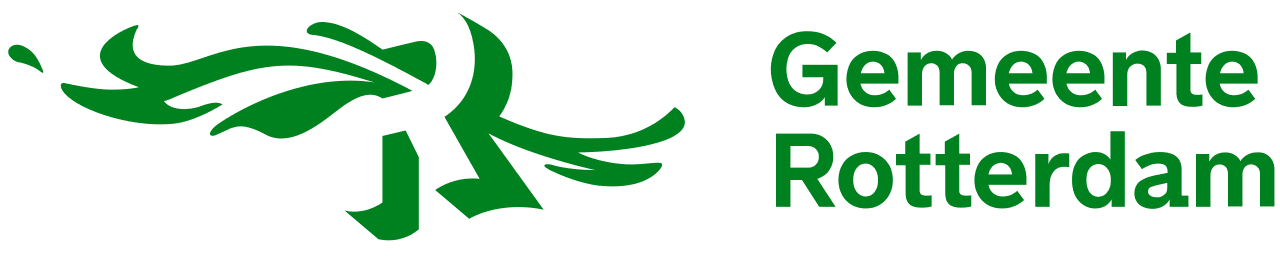 [Speaker Notes: Matthijs
Iedereen akkoortd]
Gebruikte Afkortingen
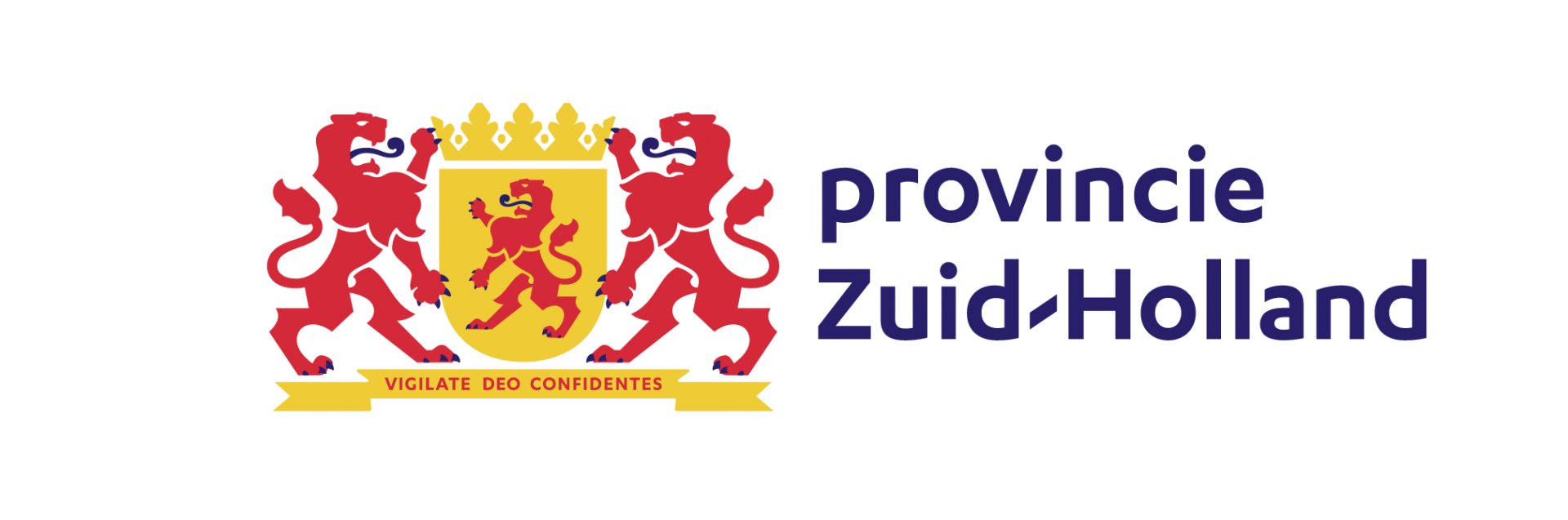 Burgermeetnet wordt afgekort als = BMN
Provincie Zuid Holland wordt afgekort als = PZH
Rotterdam The Hague Airport wordt afgekort als = RTHA
Gedeputeerde Staten wordt afgekort als = GS
Provinciale Staten wordt afgekort als = PS
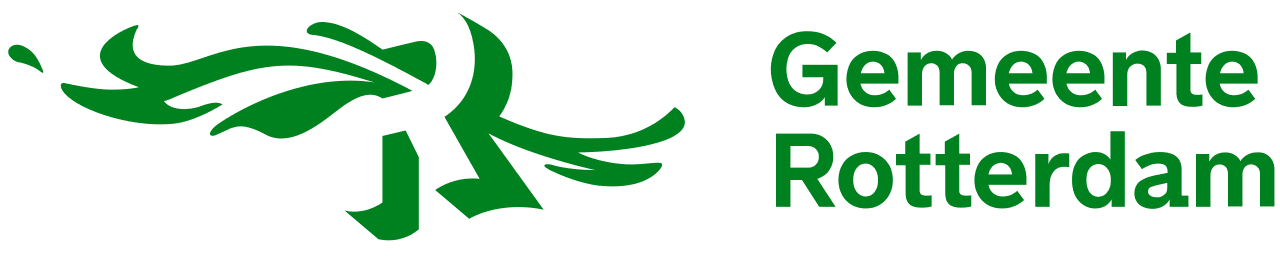 [Speaker Notes: Matthijs]
Programma
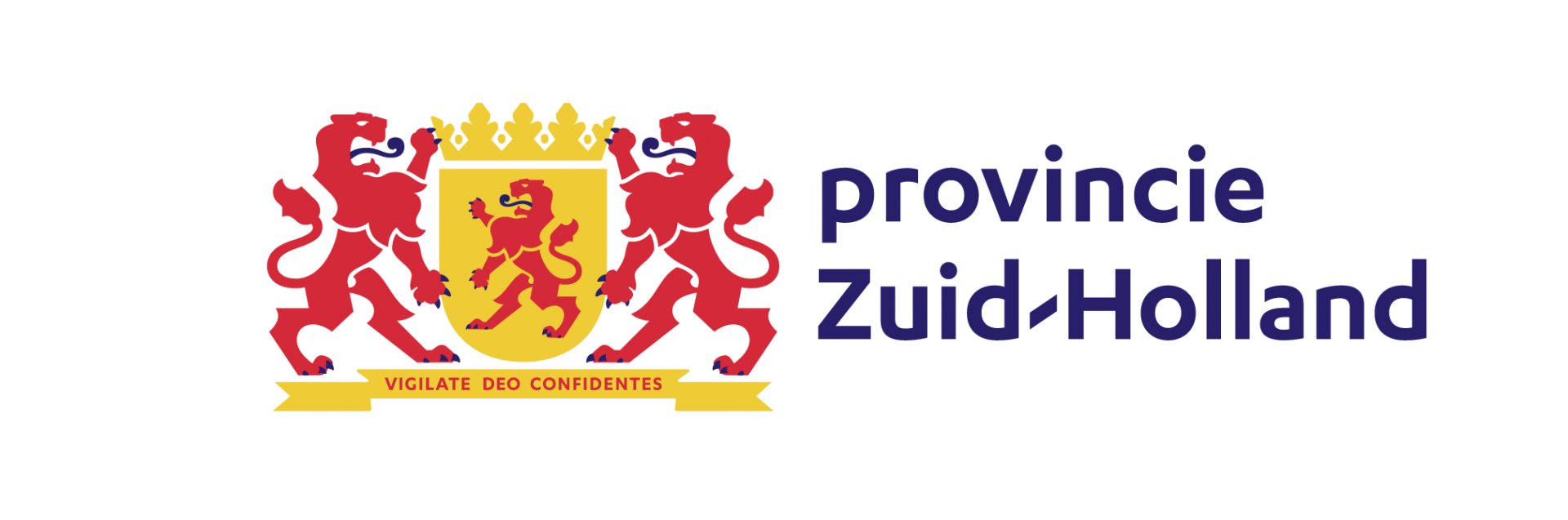 Sessie 3 – Inrichten platform burgermeetnet

Overzicht project burgermeetnet  
Doel en beoogd resultaat 
Introductie platform Noiselab

Informatie op het portaal – wat is er mogelijk?  
Bespreken welke informatie relevant is voor platform
Dashboard schets & besluit hoofdlijnen data en visualisatie

Vervolgactiviteiten 
Vragen & Afsluiting
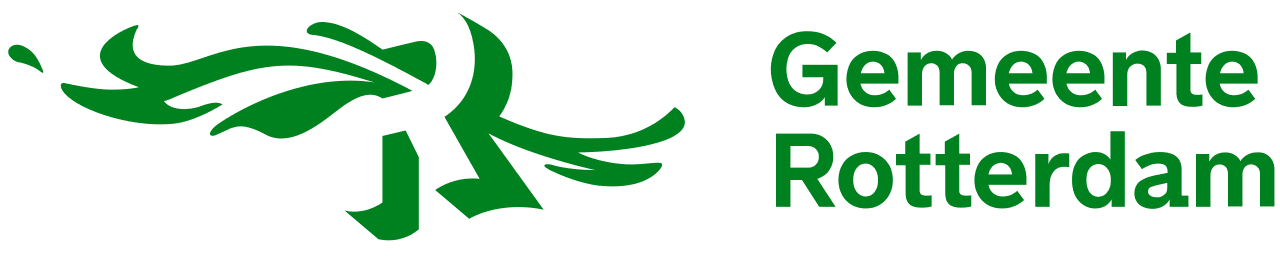 [Speaker Notes: Matthijs]
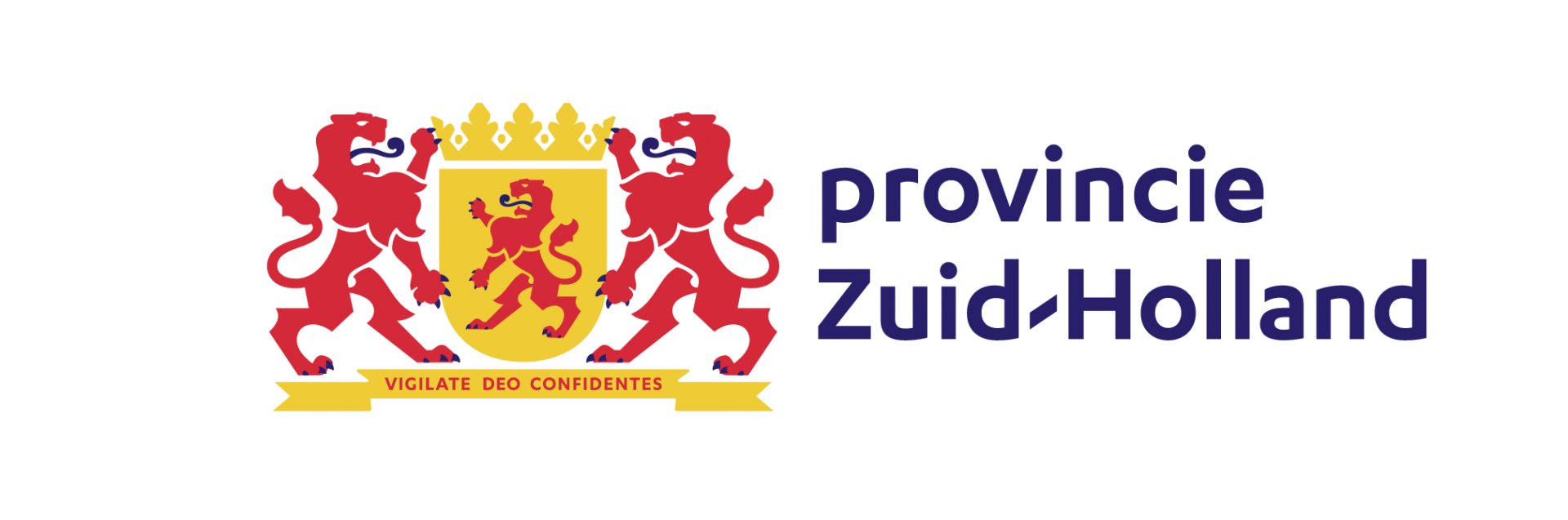 BMN in vogelvlucht
Aanleiding
Motie PS - 2019 verkenning BMN
Verkenning toegevoegde waarde BMN 
Besluit PZH om BMN op te zetten

Doel project burgermeetnet geluid
Meer inzicht van overlast vliegverkeer RTHA
Samenwerken met bewoners die geluidoverlast ondervinden

Betrokken partijen
Provincie Zuid Holland 
Gemeente Rotterdam 
Bewoners regio RTHA
DCMR
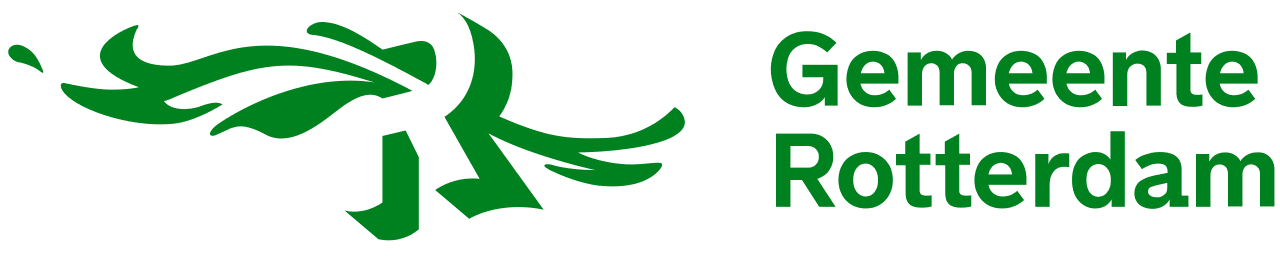 [Speaker Notes: Matthijs

Aanleiding
- Feb 2019 de heer B. Pjotr bied motie aan vanwege:1. Geluidsklachten rondom RTHA nemen toe
2. Vliegtuigen regelmatig afwijken van de route
3. Burgers financiële steun vragen om een burgermeetnetwerk te beginnen

- Feb 2019 motie aangenomen door PS verkenning toegevoegde waarde BMN
-Rapportage SPPS oktober 2020 - Verkennend onderzoek toont toegevoegde waarde van een BMN voor RTHA (SPPS) 
- Opdracht tot vorming BMN 

Doel project Burgermeetnet 
Meer inzicht overlast vliegverkeer 




BMN: In het project Burgermeetnet Geluid worden bewoners actief betrokken bij het meten en monitoren van geluidsniveaus in de omgeving van RTHA

Projectdoel: 
Het vergroten van de kennis over de ervaren hinder en waar deze vandaan komt 
Vergroten vertrouwen burgers in overheid 
Het doel is om meer inzicht te krijgen in de hoeveelheid geluid veroorzaakt door vliegtuigen die afkomstig zijn van, of onderweg zijn naar de luchthaven RTHA. Het burgermeetnet wordt een aanvulling op het bestaande geluidmeetsysteem 'Ranomos'. De resultaten van deze metingen worden gebruikt om een gedetailleerder beeld te krijgen van de geluidsbelasting en om mogelijke oplossingen te verkennen die de leefbaarheid voor omwonenden kan verbeteren. 

Scope en randvoorwaarden 
Dit Citizen science project heeft tot doel om samen met burgers meetgegevens te verzamelen over geluidsoverlast van Rotterdam The Hague Airport. Hierbij wil DCMR samen met bewoners het BurgerMeetNet vormgeven. Hierbij is het belangrijk om te beseffen dat dit project geen directe invloed heeft op de hoeveelheid en/of handhaving van vluchten RTHA en enkel meetgegevens verzameld en analyseert. Belangrijk om te vermelden is dat DCMR niet verantwoordelijk is voor de handhaving van groot luchtverkeer.]
Bijeenkomsten
1
2
3
4
Kennismaken
BMN
Meetlocaties
bepalen
Inrichten
platform
Meten & 
Vervolg
3
Terugblik
Overzicht project
Demo meetpost
Interessepeiling
Inzichten en tips
Vragen apparatuur
Vervolgsessies bepaald
Terugblik
Overzicht project
Situatieschets
In gesprek locaties
Bepalen meetlocaties
Voorlopig besluit locaties
Vervolgactiviteiten
[Speaker Notes: Matthijs

Besproken onderwerpen]
Sessie 3 – Meetlocaties bepalen
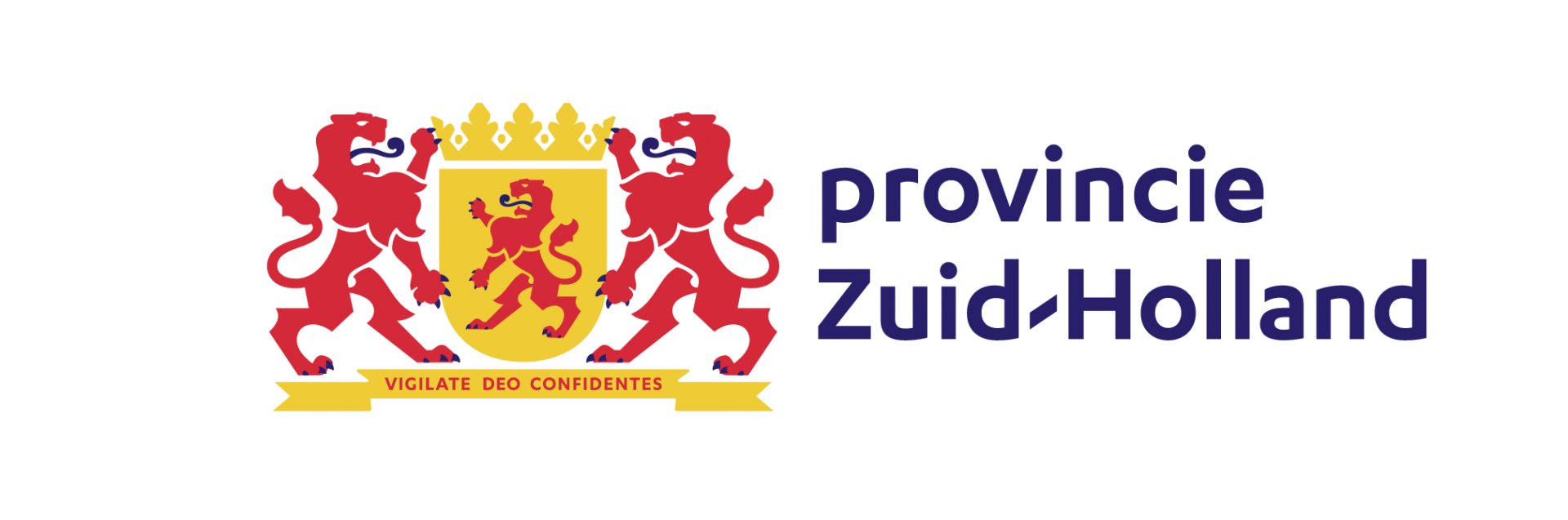 Doel sessie 3
Ophalen en  bespreken welke informatie relevant is voor het platform en hoe relevante data kan worden weergegeven. 

Beoogd resultaat
1. Helder wat het doel is van het platform en welke stijl BMN wilt. Minimalistisch, een landingspagina, andere pagina’s etc. 
2. Op hoofdlijnen helder welke informatie er op het platform te vinden moet zijn. We stellen samen een lijst op van tenminste 10 informatie vlakken/vensters. 
3. Welke combinatie van waarden en variabelen geeft ons het meeste inzicht en vinden wij het belangrijkst (top5)?  We prioriteren en delen op hoofdlijnen in.
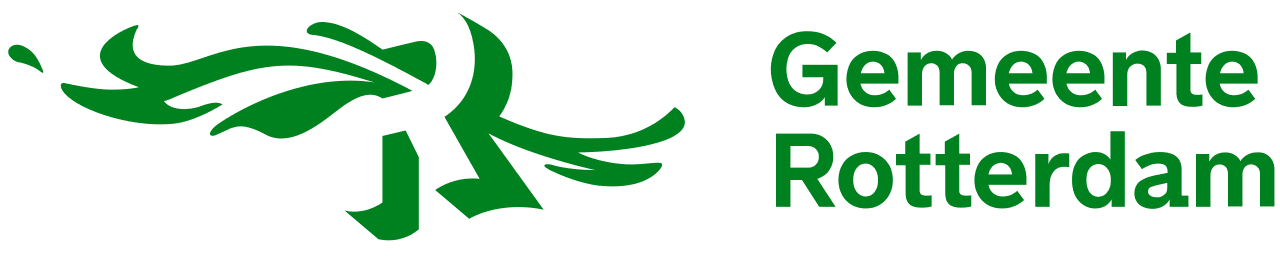 [Speaker Notes: Matthijs Benadrukken dat uit de verkenning februari 2020 uit verschillende bijeenkomsten komt dat het Klasse 1 - vaste meetposten  (2 stuks) - 2 meetposten van de gemeente Rotterdam waarbij het burgernet mag behalen waar deze geplaatst worden
- professioneel 
Klasse 2 - Mobiele meetposten (8 stuks) - Mobiele meetposten die zijn aangeschaft voor het BMN om betrouwbaar te kunnen meten. 
Klasse 3 - Aanvullende meetapparatuur (onduidelijk) – De provincie staat ervoor open om aanvullende meetapparatuur aan te schaffen voor het BMN waar 
dit van toegevoegde waarde is.]
Belangrijke Kennis
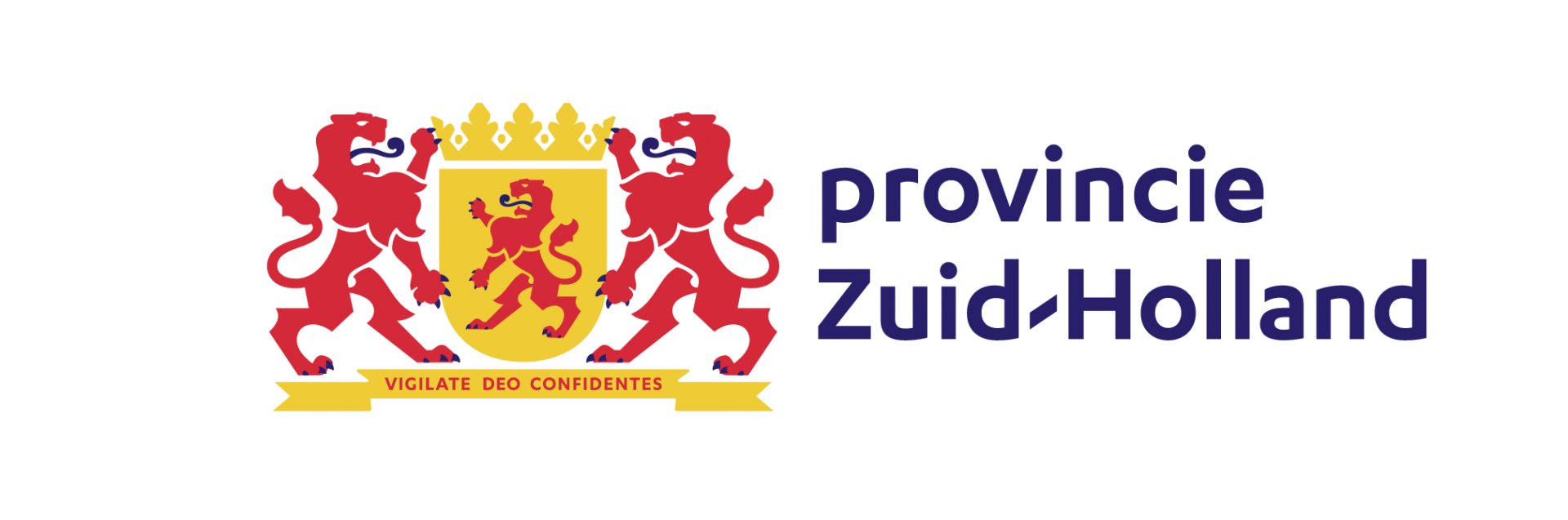 Slide verder ingevuld door Richard / Zohaib

Waarde 1.
V.B – Grondgeluid  

Waarde 2. 
 V.B – Verstrooing

Waarde 3. 
V.B  – DB mythe
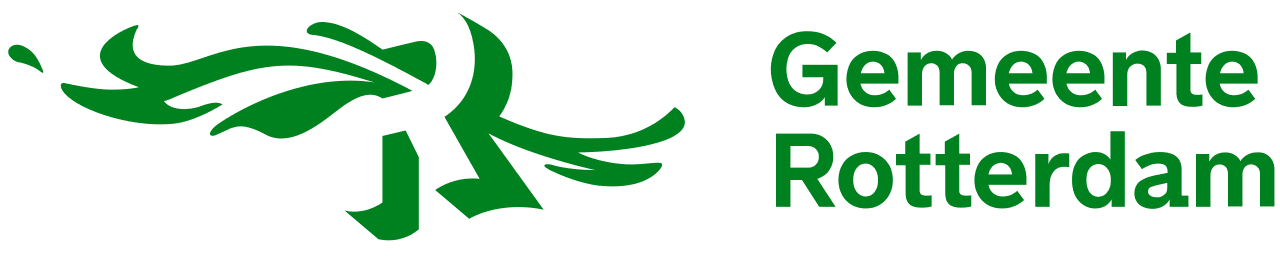 https://youtu.be/09yTK-OTEPA
[Speaker Notes: Bij deze slide legt Richard in max 5 min uit welke waarden/data/factoren/indicatoren vaak verwarring over ontstaat. 
Vb. Waar DB voor staat en wat het wel en wat het niet zegt etc.]
Kennismaken met Noiselab
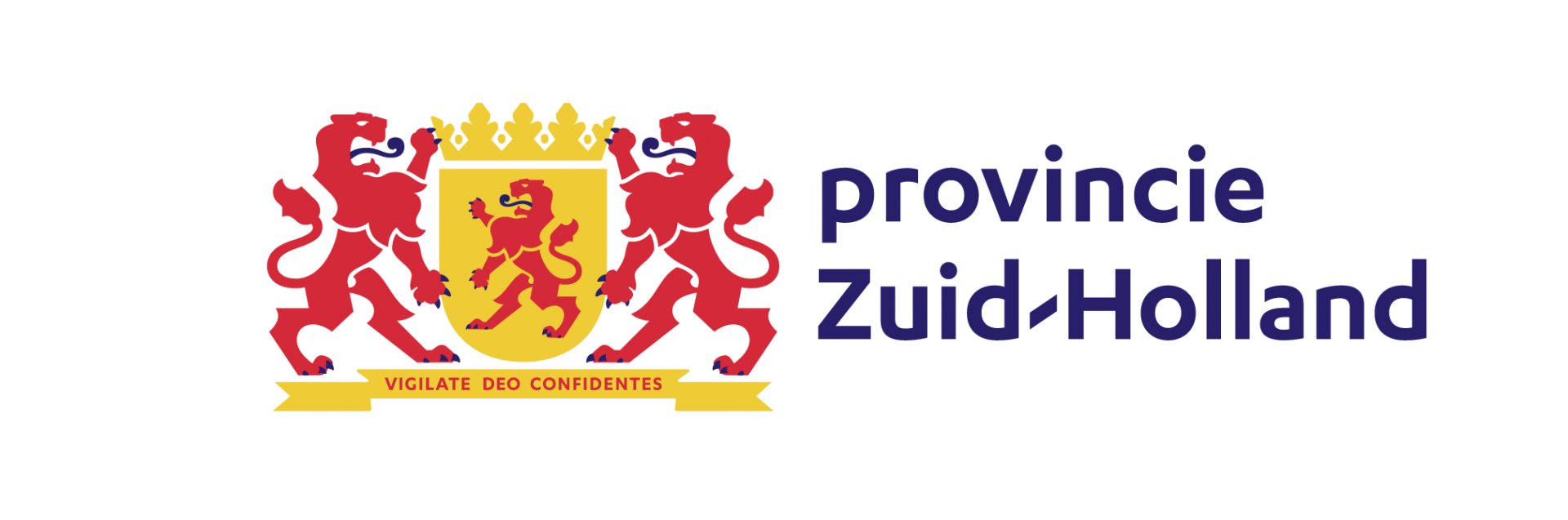 Wat is NoiseLab?
Noiselab is software dat gebruikt wordt om geluid inzichtelijk te maken
Wat kan Noiselab? (V.b geven)
 
Waarom NoiseLab? 
Noiselab is flexibel in te delen
Noiselab is gebruiksvriendelijk en makkelijk aan te sluiten om verschillende databases.

Hoe Noiselab werkt 
Noiselab maakt gebruik van ….
Noiselab is ingedeeld in…
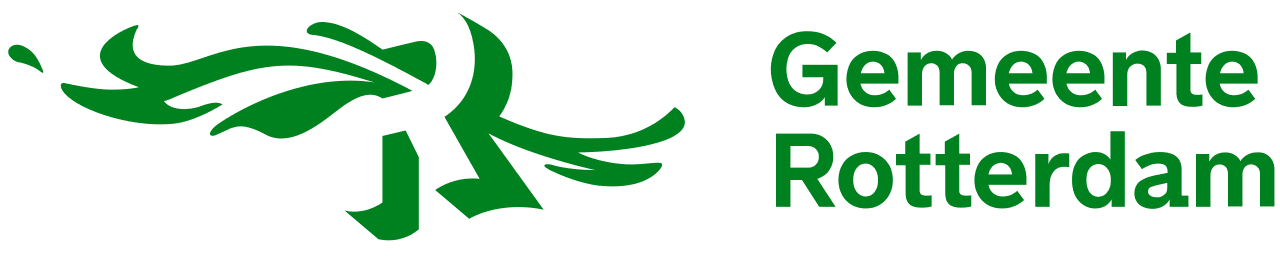 https://youtu.be/09yTK-OTEPA
[Speaker Notes: Richard –voorbereiden  Max 5 min uitleggen – antwoorden waarom/hoe/wat + laten zien dashboard kaartjes]
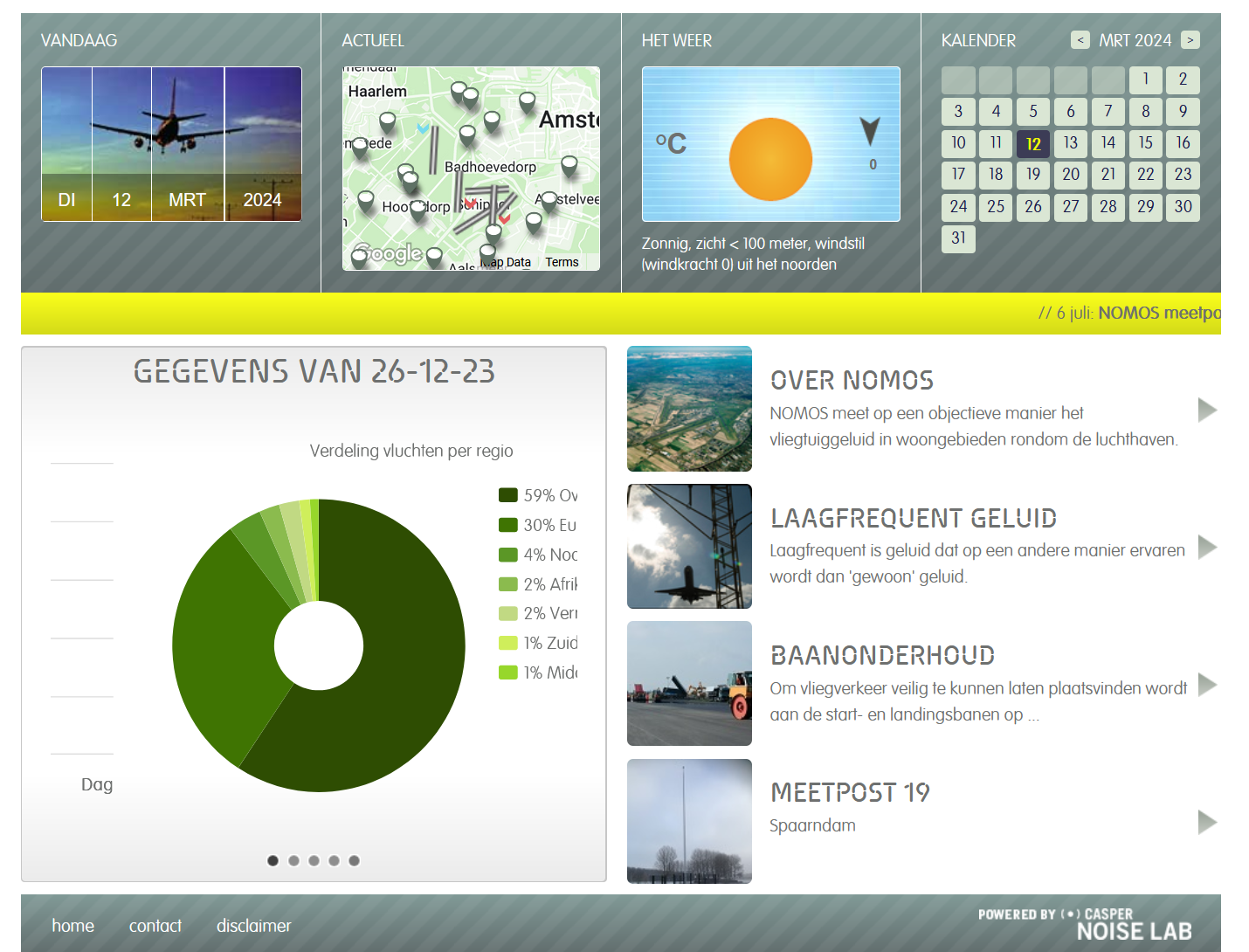 VB. Dashboard Noiselab
[Speaker Notes: Aanpassen Richardhttps://noiselab.casper.aero/ams/#In dit voorbeeld is het volgende te zien: 1. datum 2. Locatie 
3. Weer 
4. Verdeling vluchten per regio 
5. Aantal vluchten per uur
6. Verdeling landingen per baan 
7. Aantal vluchten per dag. 
8. etc.]
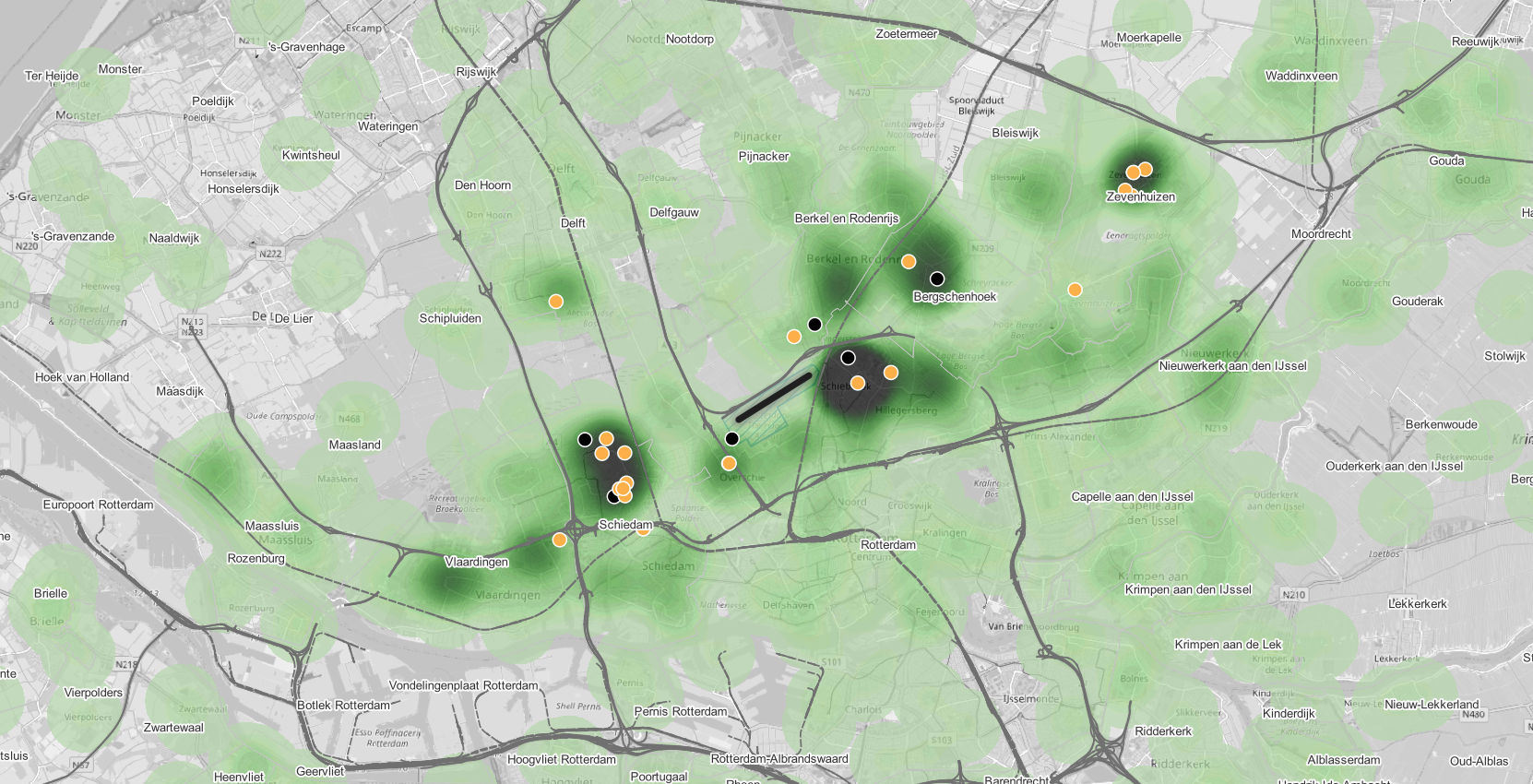 VB. Noiselab
[Speaker Notes: Aanpassen Richard]
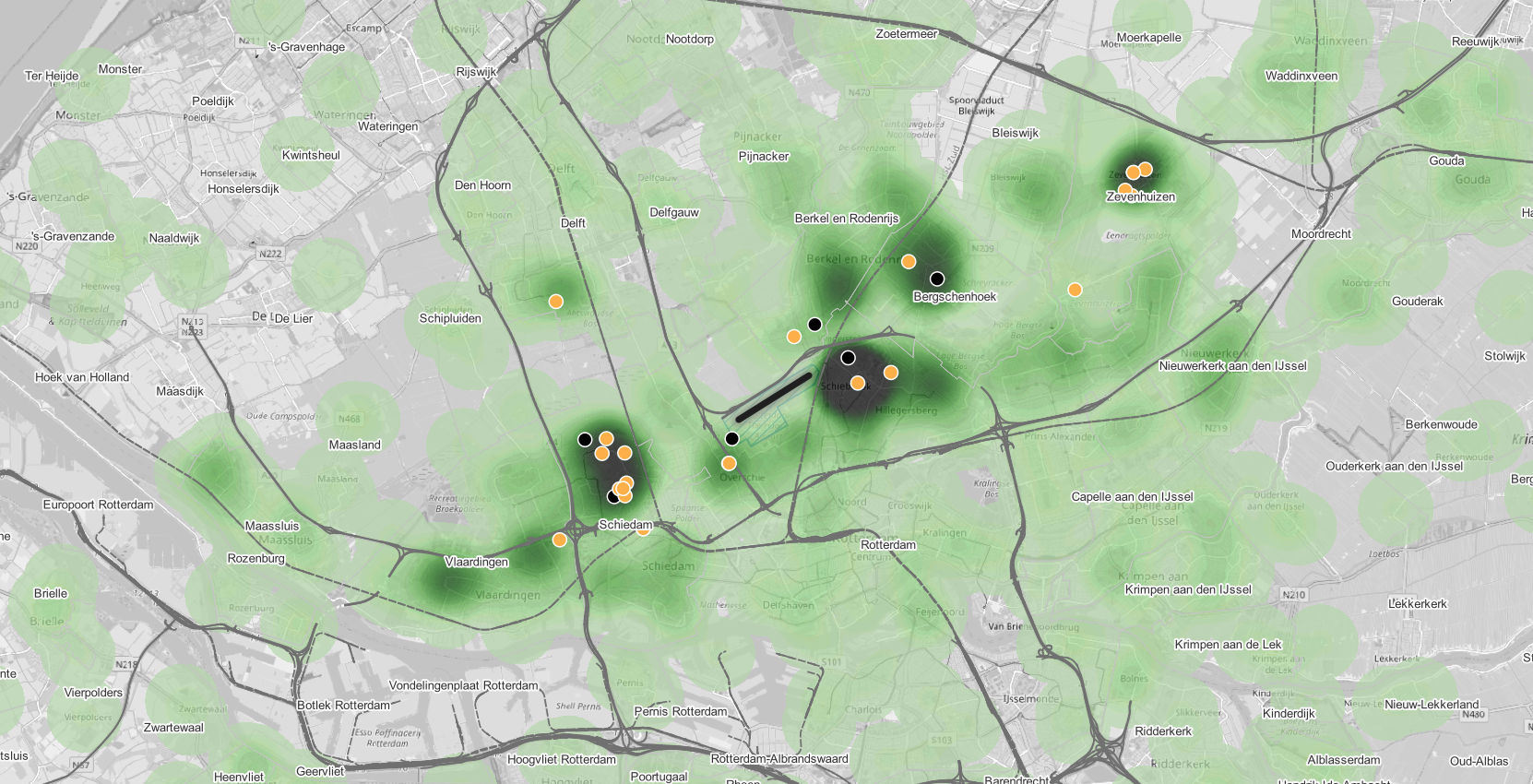 Vb. Noiselab overzicht
[Speaker Notes: Aanpassen Richard]
Inrichten platform
Situatie anno nu  
Meerdere tabbladen 
Verschillende informatievensters 

Welke informatievensters en combinaties van indicatoren/factoren en data horen hierbij? 

Consensus op hoofdlijnen vormgeving dashboard. Hoeveel pagina’s zijn er nodig, op wat voor manier wordt de data getoond?
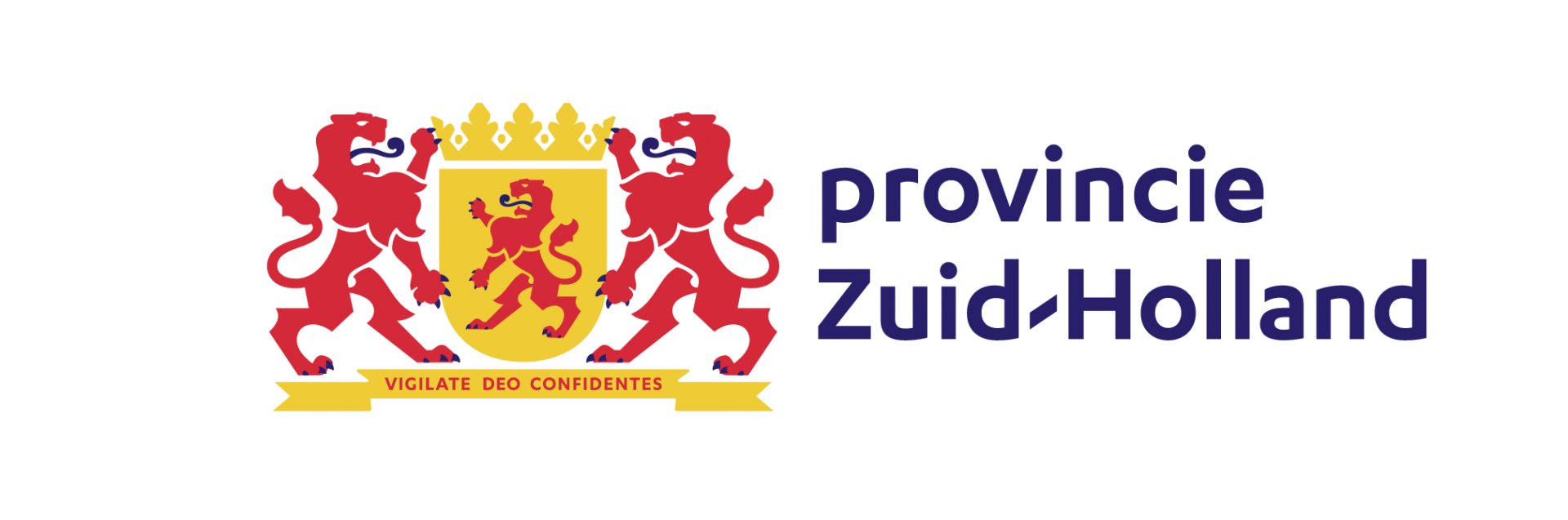 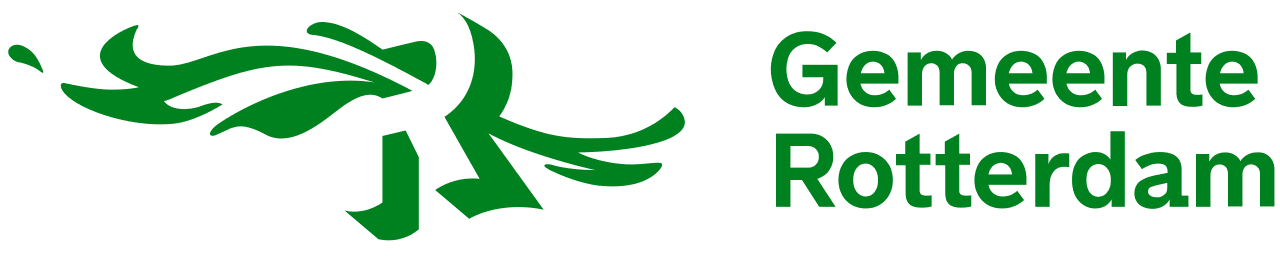 https://youtu.be/09yTK-OTEPA
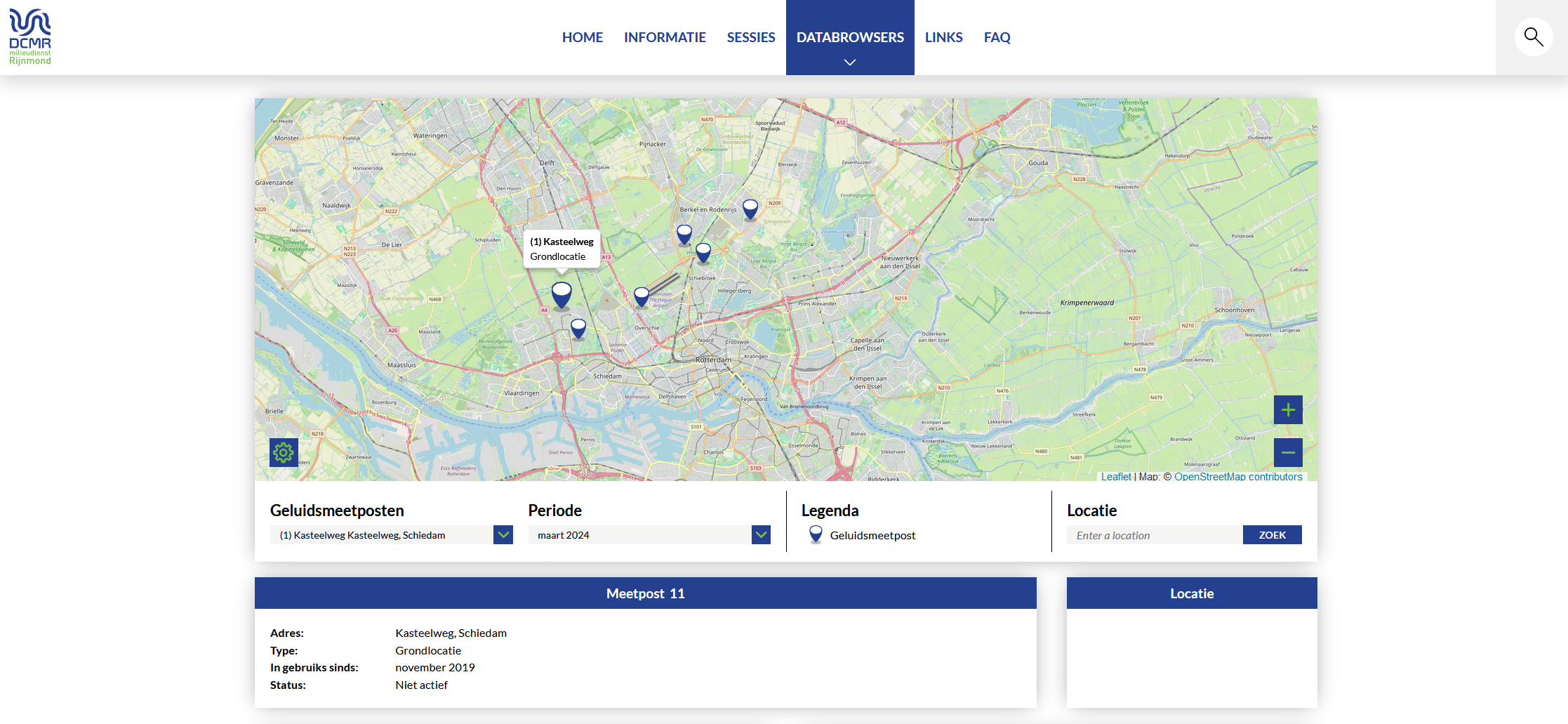 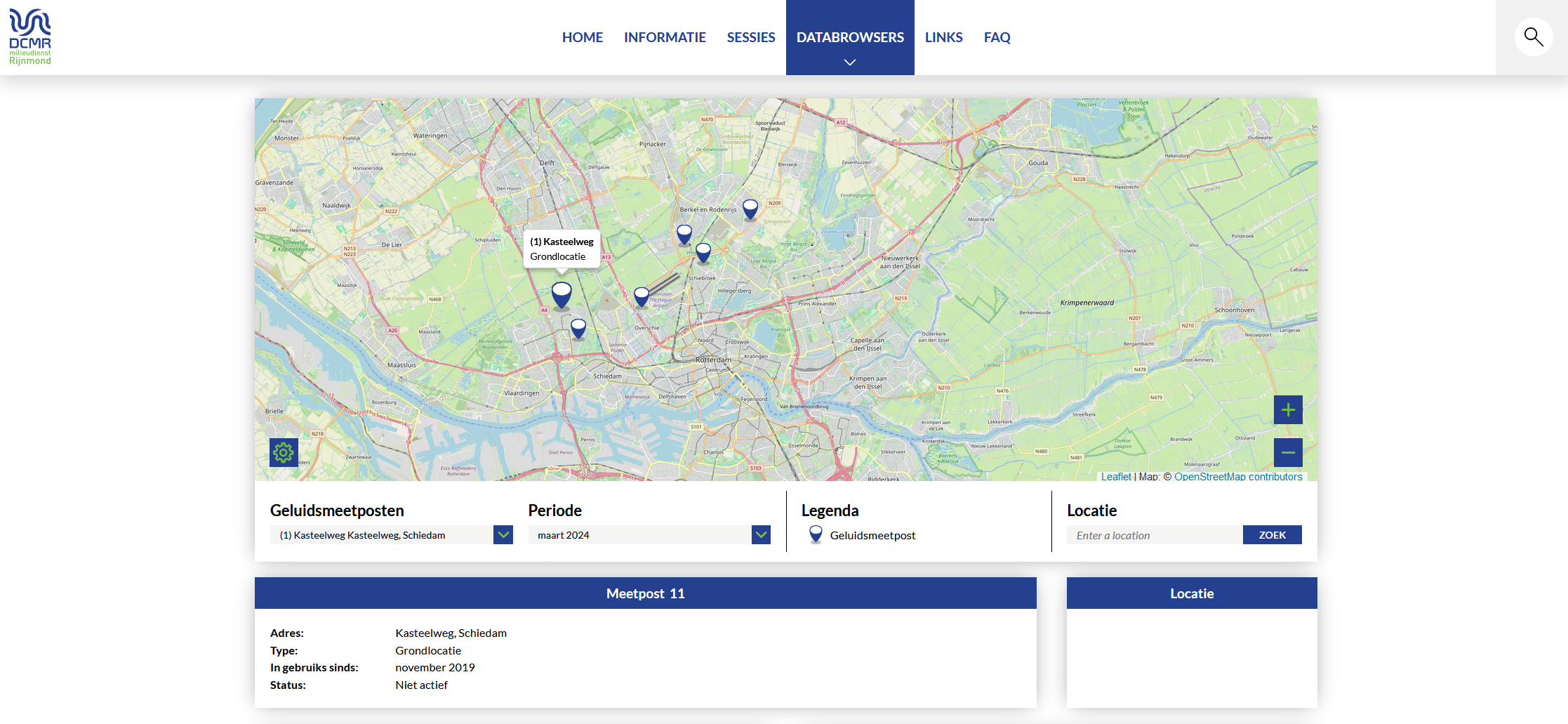 BMN anno nu
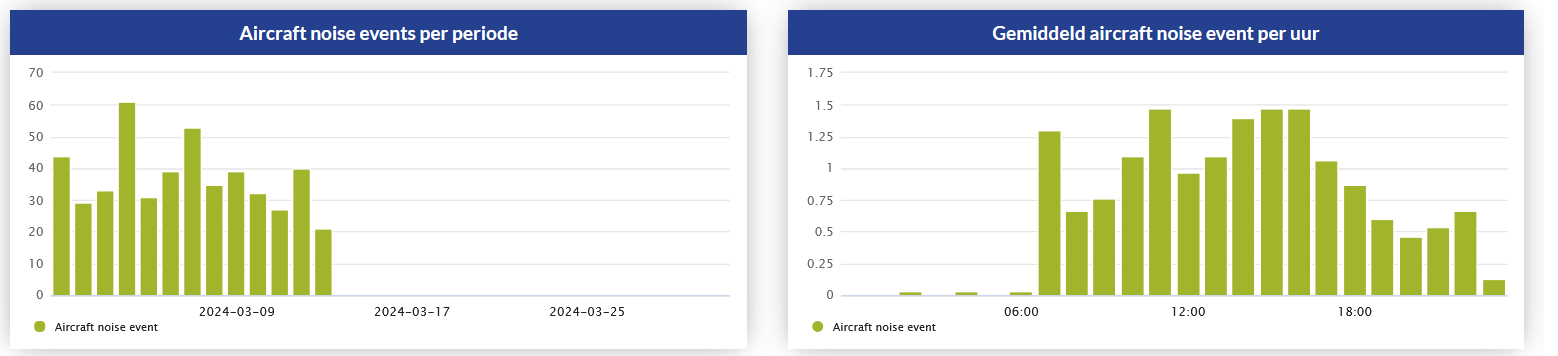 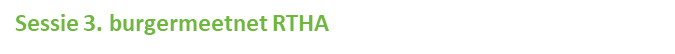 [Speaker Notes: Is het menu duidelijk? Wil je meer of minder pagina’s?Wat vind je van het huidige dashboard, waarom?

Wat werkt al goed / naar behoren?



Benieuwd welke pagina je vaak gebruikt en waar je naar kijkt.
Hoe gebruik je nu de website? Waarom ga je naar de website en waar kijk je naar / wil je weten. Welke pagina bezoek je het meest (home/informatie/sessie/databrowsers / links /FAQ]
Weergave Mogelijkheden
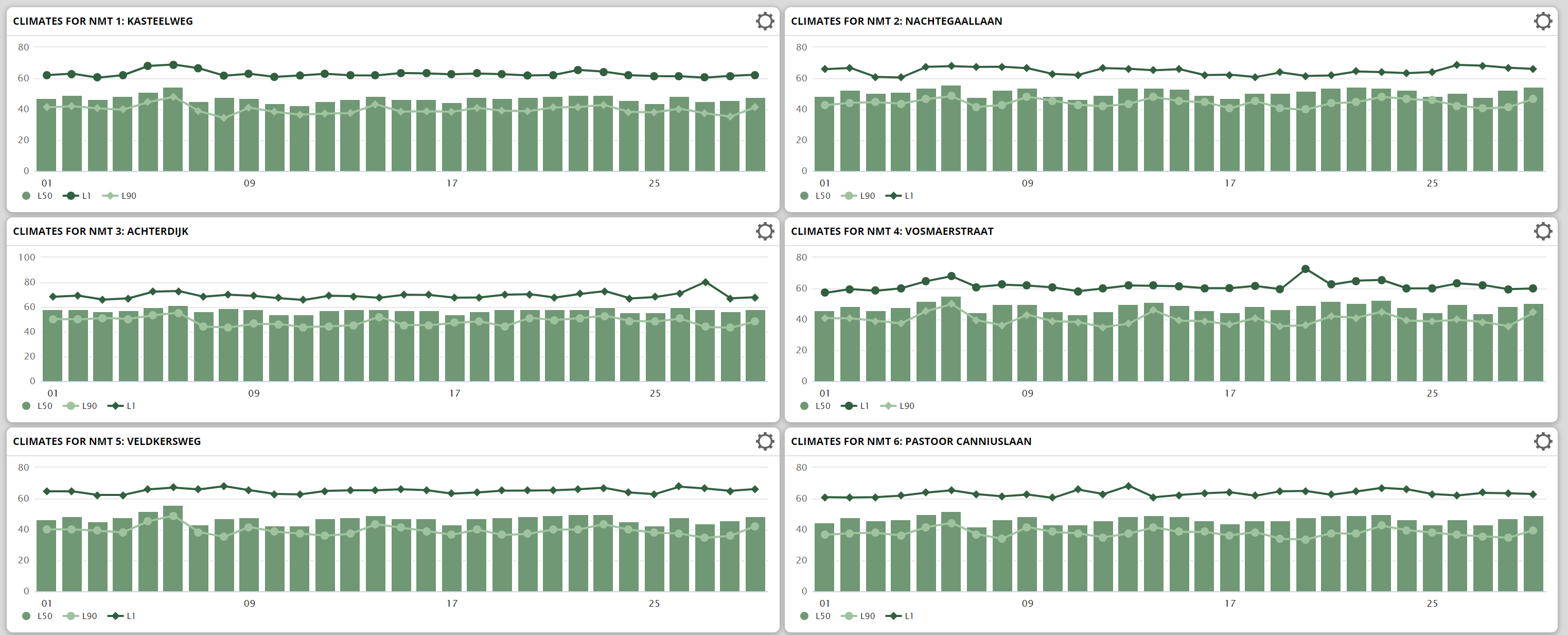 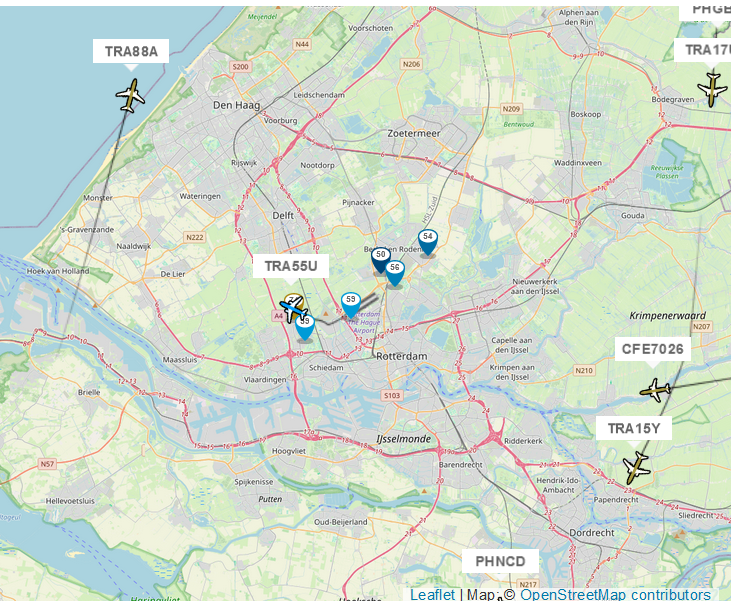 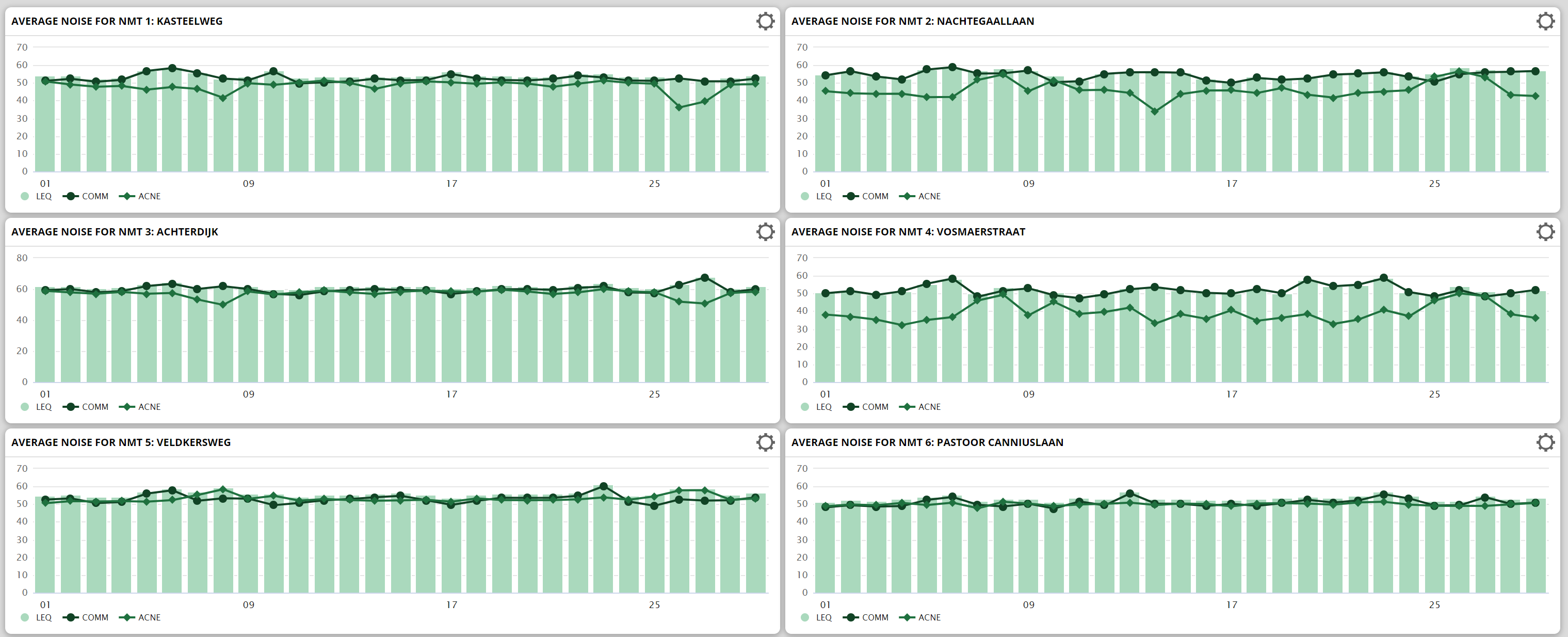 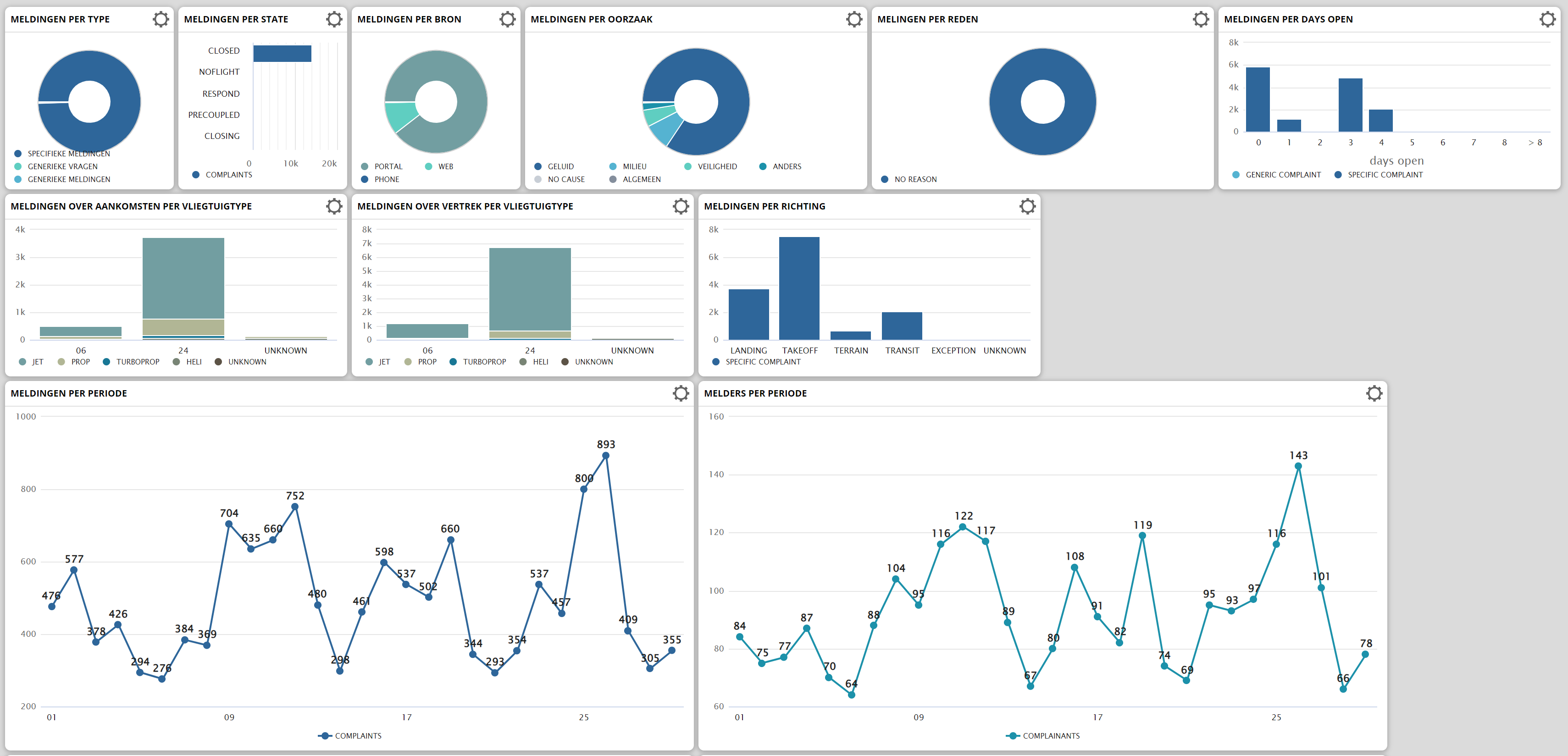 Sessie 3. burgermeetnet RTHA
[Speaker Notes: Tijdens pauze voorkeur aangeven door vinkje te zetten]
Weergave mogelijkheden
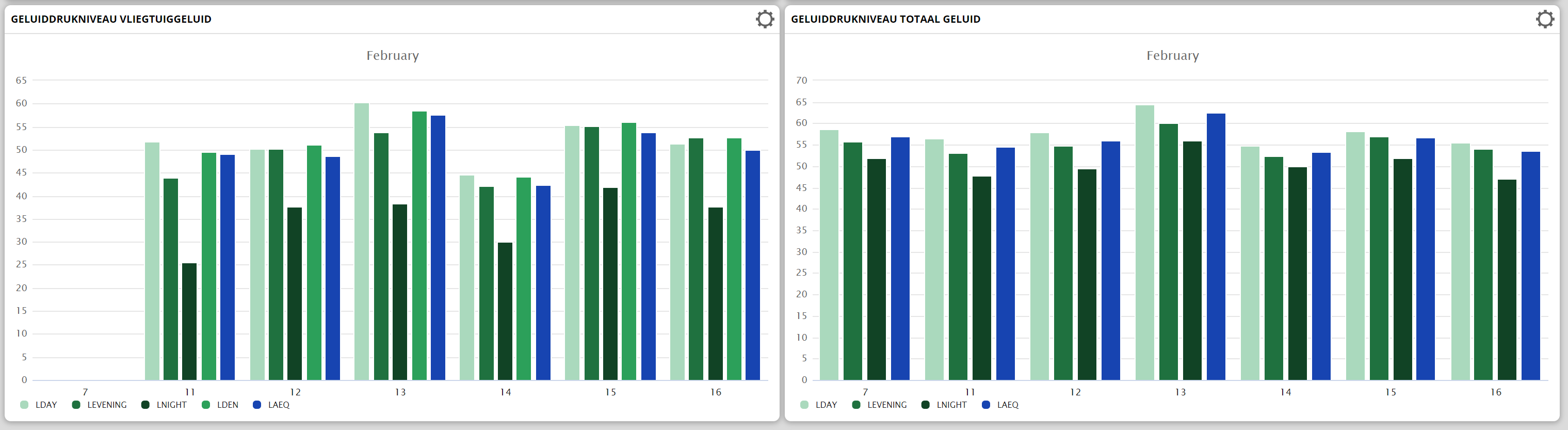 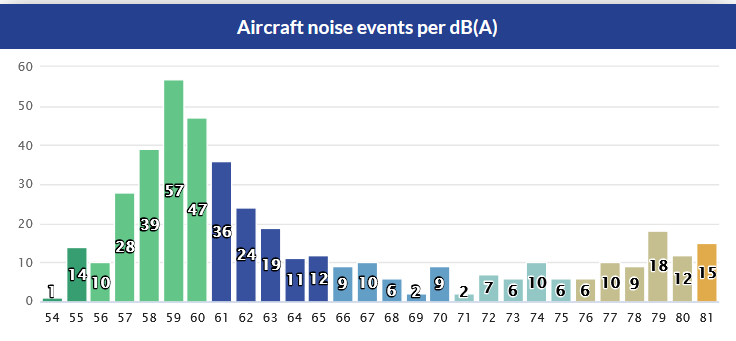 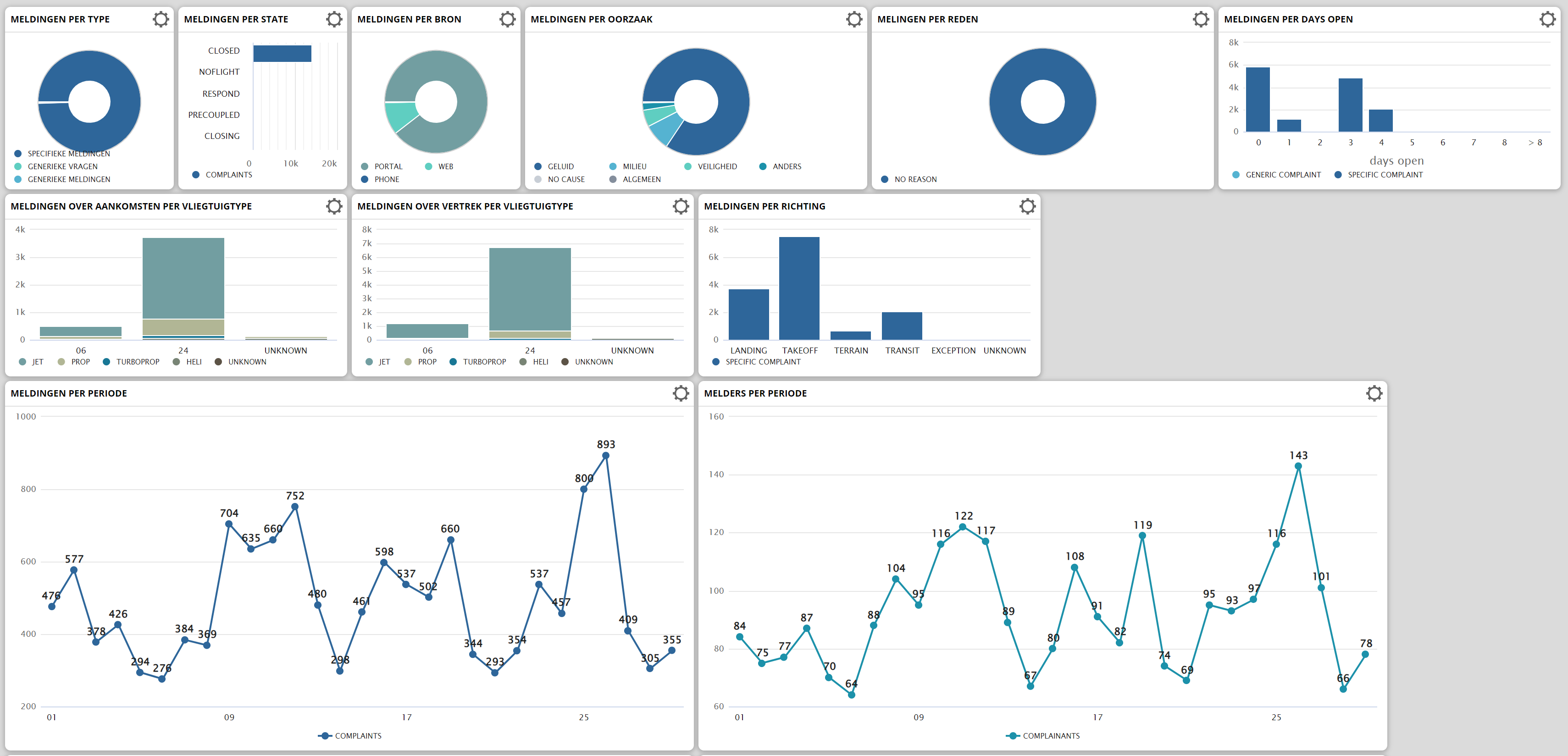 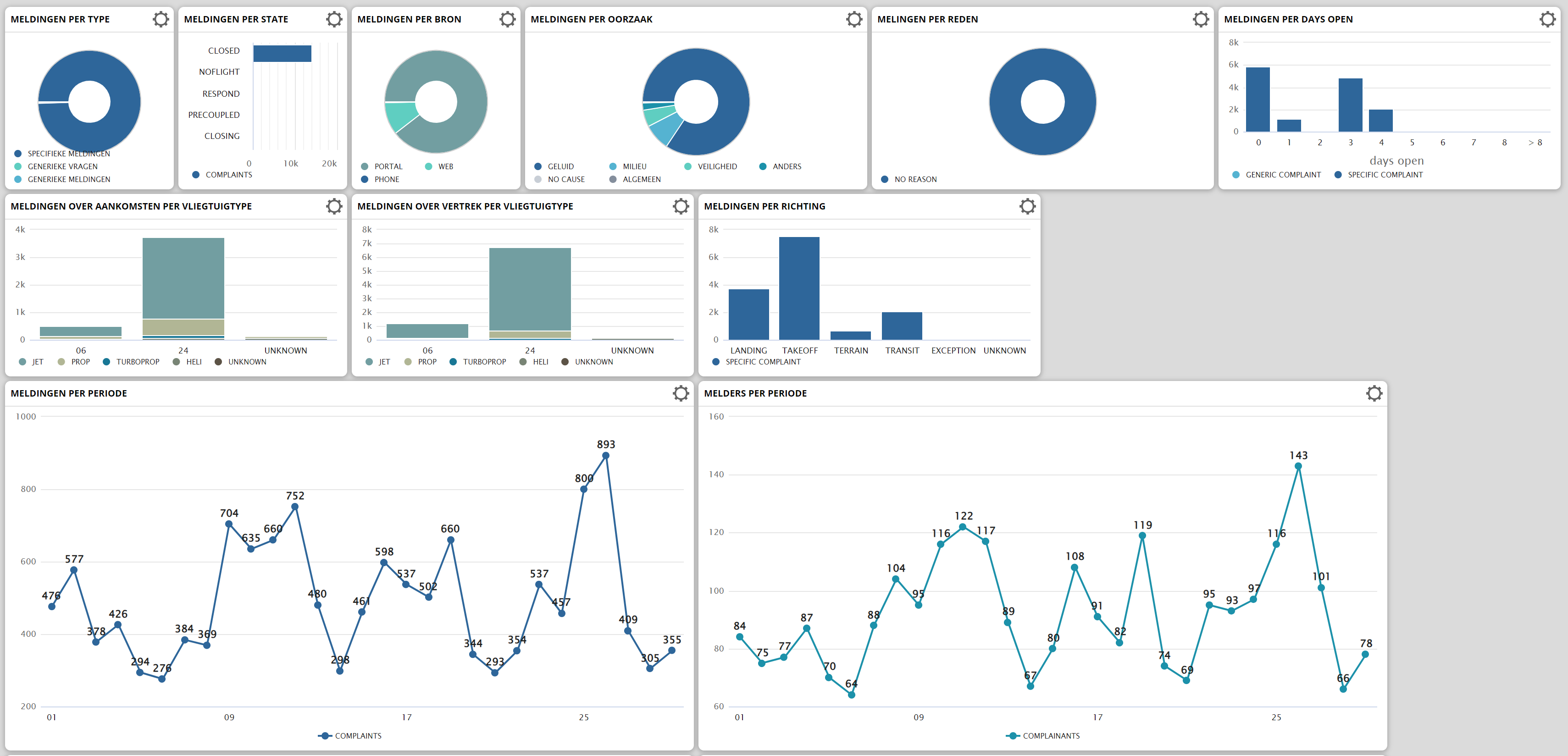 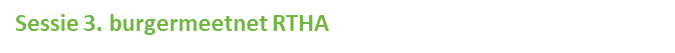 [Speaker Notes: Tijdens pauze voorkeur aangeven door vinkje te zetten]
Informatie waarden
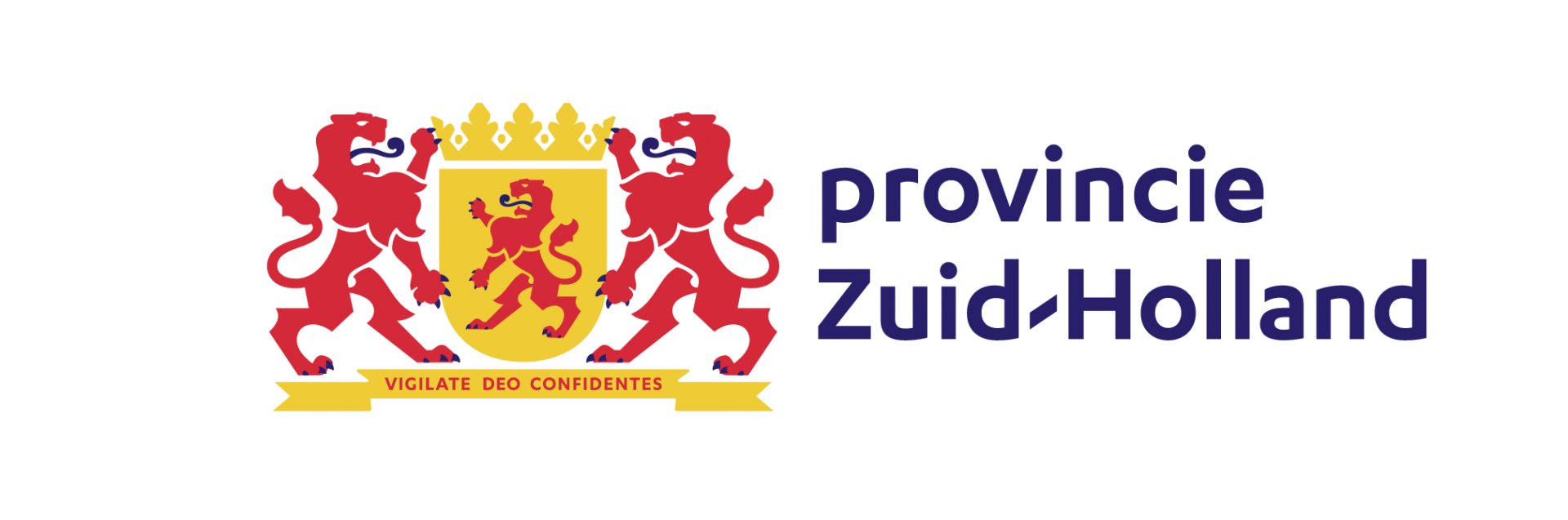 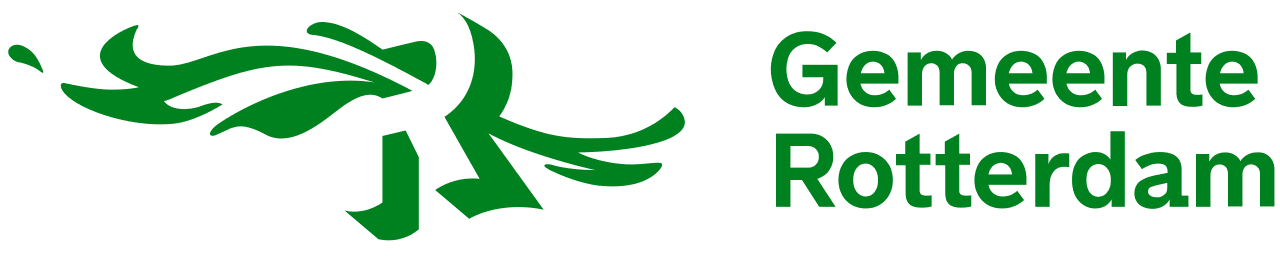 https://youtu.be/09yTK-OTEPA
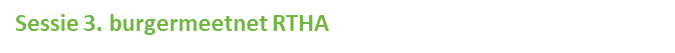 [Speaker Notes: Visualisatieoefening – 2 min – je zit voor je bureau of telefoon gaat naar BMN, waarom ga je naar de pagina en wat doe je als eerst? 

Zou je deze kunnen aanvullen Richard?
Voordat we de honinggraag laten zien - publiek 1 minuut nadenken welke informatie ieder wil zien op het platform en waarom hij/zij denkt dat dit belangrijk is. In max 2 zinnen benoemen. 
Tijdens de pause - Geef  je top 5 aan en nummer de verschillende informatie mogelijken 1 t/m 5 van meest belangrijk(1) naar minder belangrijk (5), deze gaan we na de pauze kort bespreken.]
Informatie weergave  platform BMN
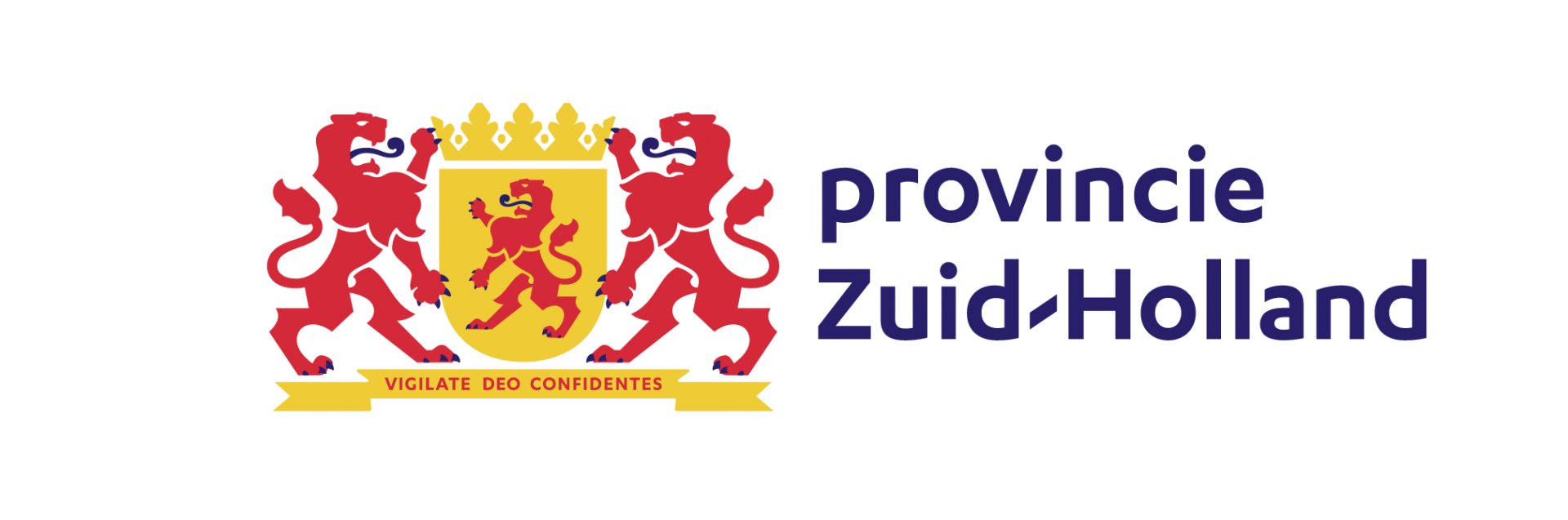 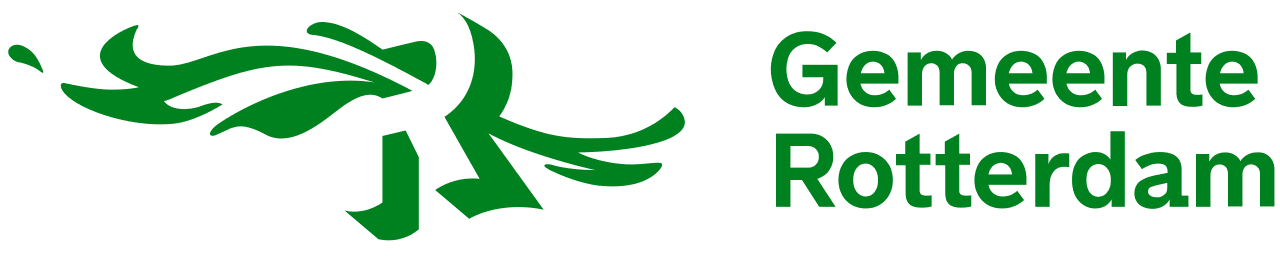 ?
?
?
?
?
?
?
?
?
?
https://youtu.be/09yTK-OTEPA
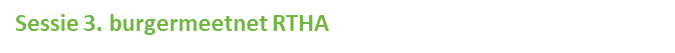 [Speaker Notes: Visualisatieoefening – 2 min – je zit voor je bureau of telefoon gaat naar BMN, waarom ga je vaak naar de pagina en wat doe je als eerst, welke informatie wil je gelijk zien ?
Welke informatie vind jij het meest belangrijk en waarom voor het BMN. En tuurlijk, dit ligt aan de reden waarom je naar de website gaat alleen wat zijn nu knoppen / grafieken / kaartjes waar je snel bij wilt kunnen. Schrijf dit op een briefje. Welke informatie mis je ? Zet 10 nummers neer en prioritiseer van 1 meest belangrijk 1 t/m  meest belangrijk (1) tot 5 welke informatie belangrijk is. Staat het er niet op?  Schrijf dit dan op tijdens de pauze bij een lege graat.

Voordat we de honinggraag laten zien (dit zijn voorbeelden) - publiek 1 minuut nadenken welke informatie ieder wil zien op het platform en waarom hij/zij denkt dat dit belangrijk is. In max 2 zinnen benoemen. Dit ook even opschrijven. 
Tijdens de pause - Geef  je top 5 aan door een streepje bij de verschillende informatie mogelijken te zetten 1 t/m 5 van meest belangrijk(1) naar minder belangrijk (5) en korte argumentatie waarom je dit vindt. deze gaan we na de pauze kort bespreken]
1
Stap 1. Top 10 onderwerpen

Prioriteer:

Zeer belangrijk 

Belangrijk

Etc.
2
1
2
3
3
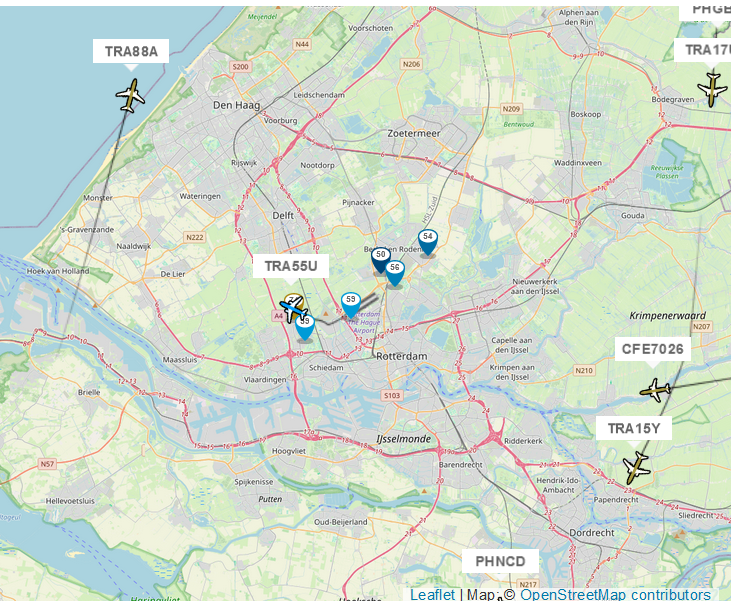 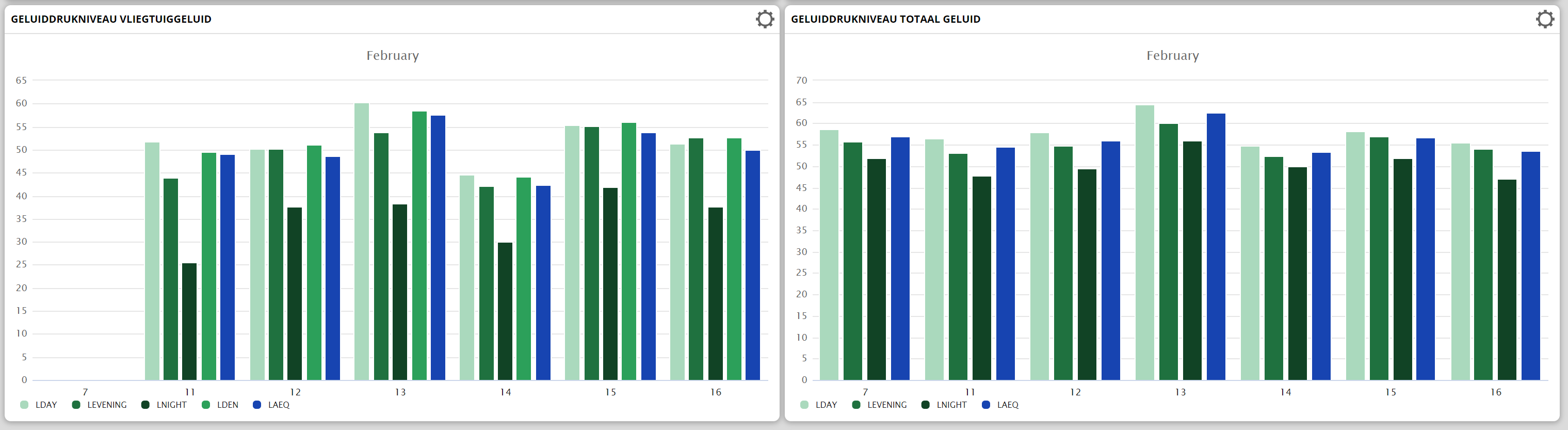 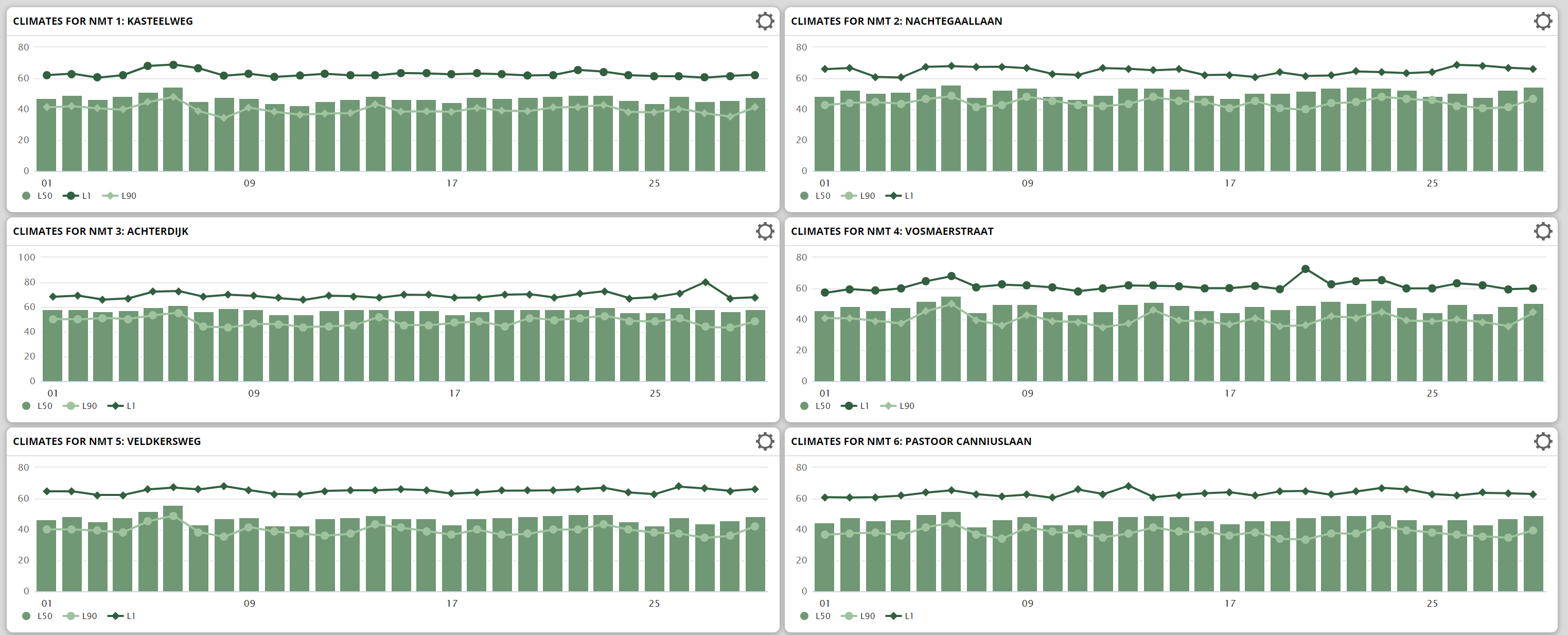 Stap 2. Bedenk per informatievenster welke data/variabelen, en eenheden hierbij horen
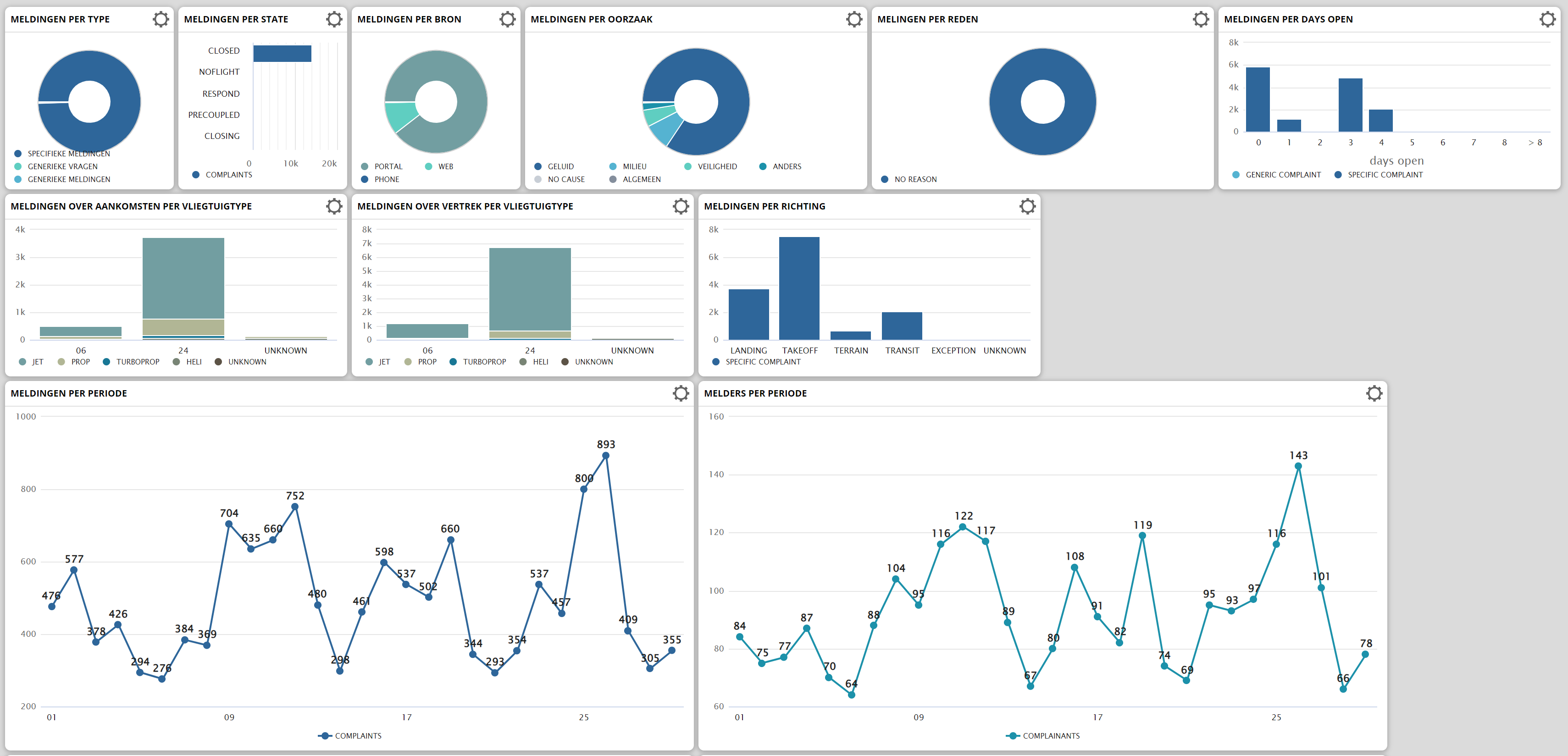 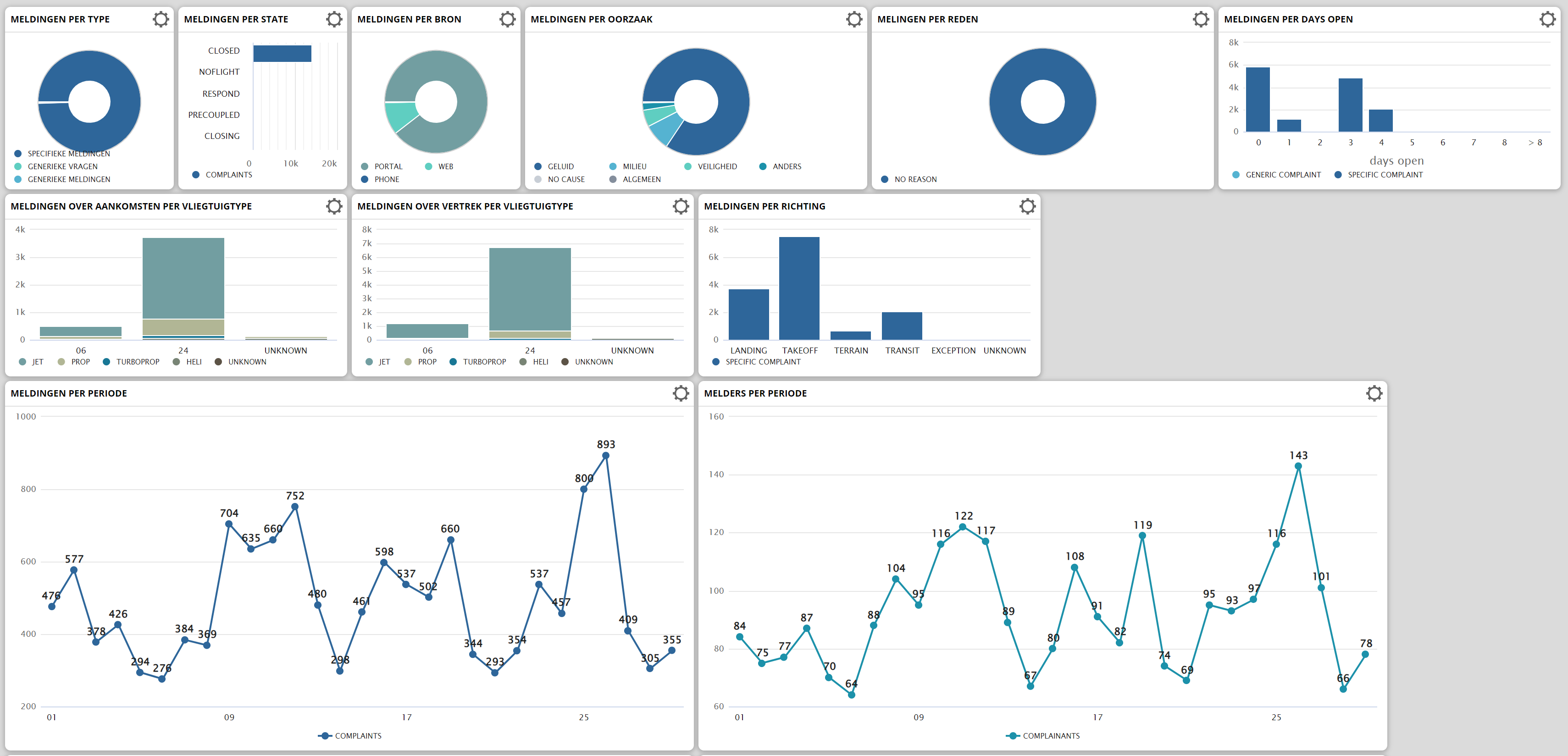 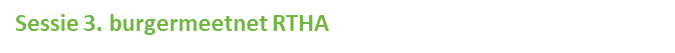 [Speaker Notes: Opdracht om tijdens de pauze op het whiteboard informatie te benoemen die nog niet in de honinggraad staat.]
.
.
A.
B.
.
Menu
Top 10 Informatie
Nieuwe situatie
A.
B.
B
A
C
Etc.
Aantal vluchten per dag
Start & landingen
Meldingen p/dag
-
-
-
-
-
-
-
Probeer bij ieder nummer min 1 variabele, type data, eenheid te benoemen
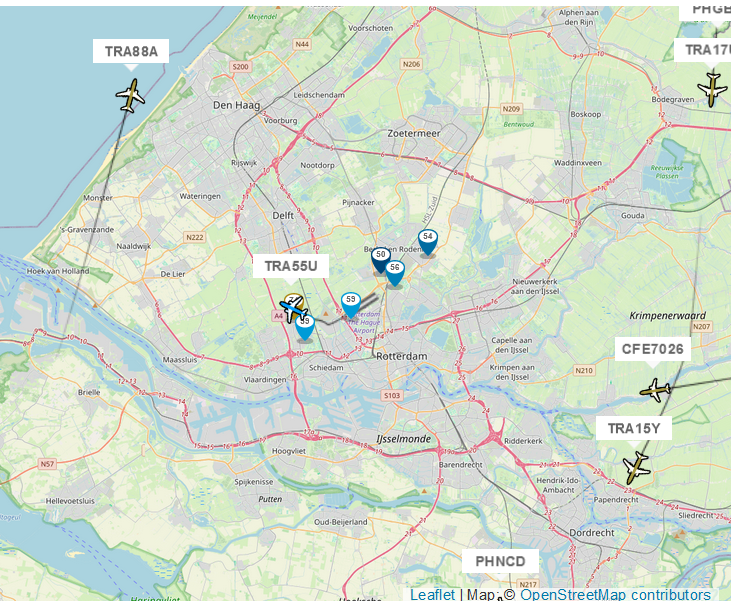 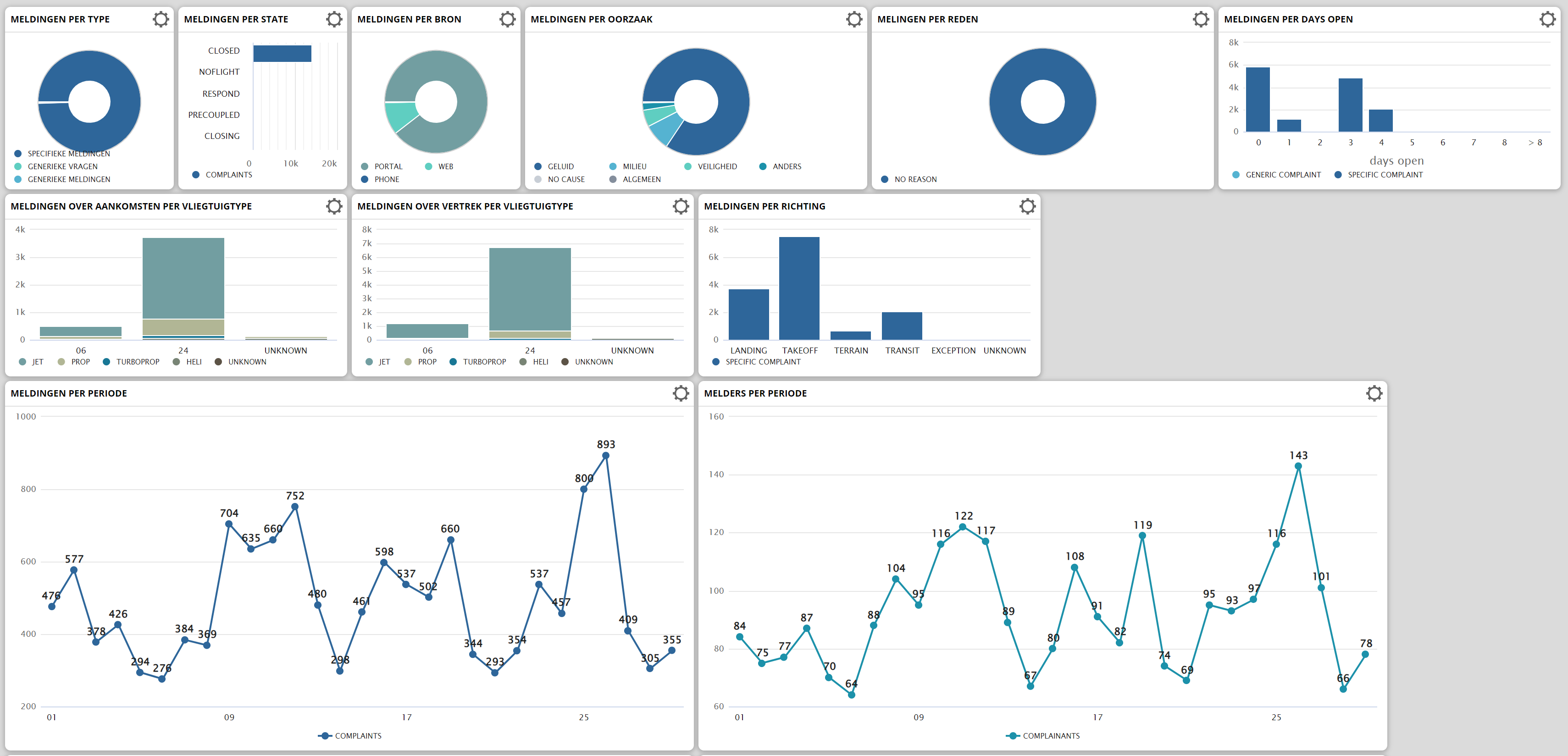 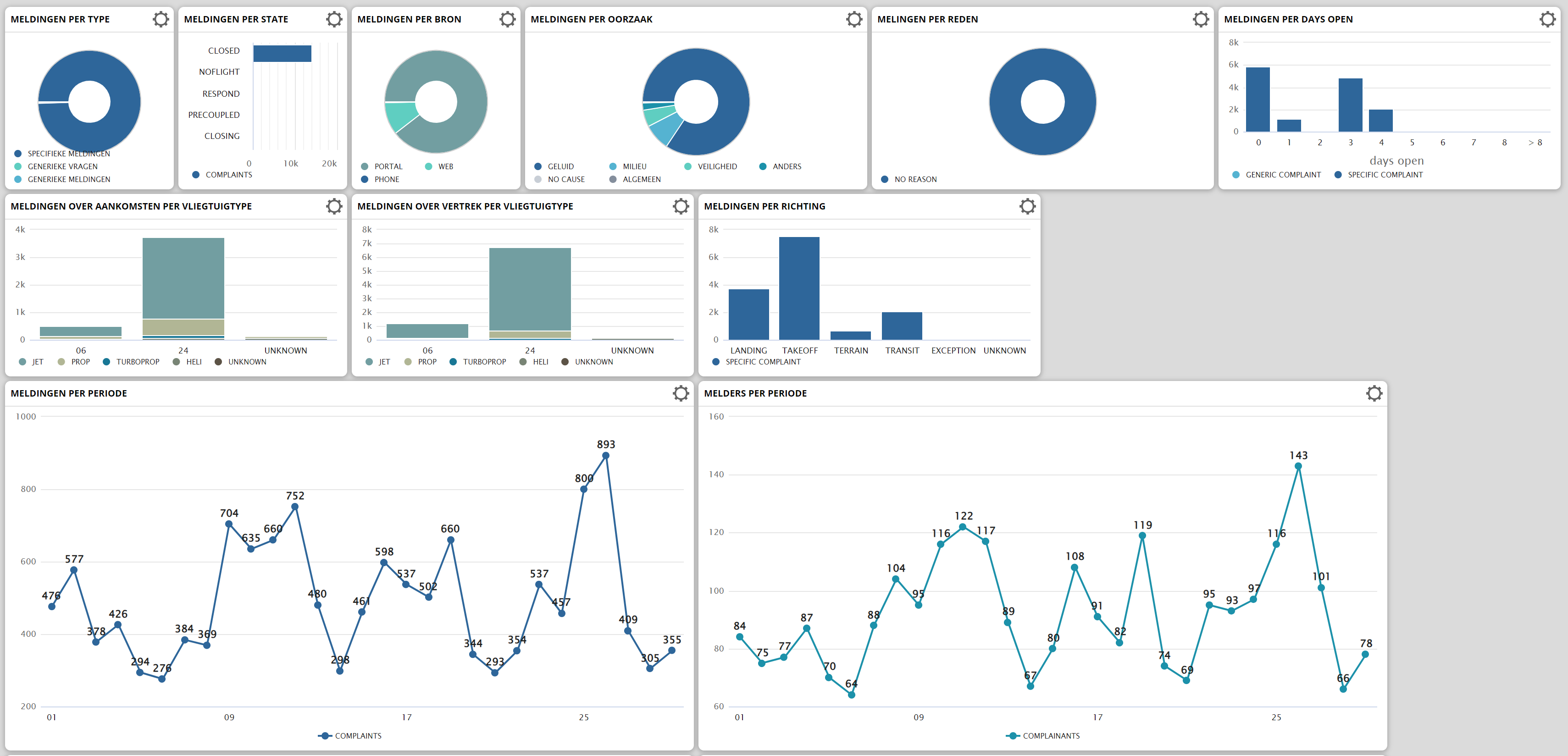 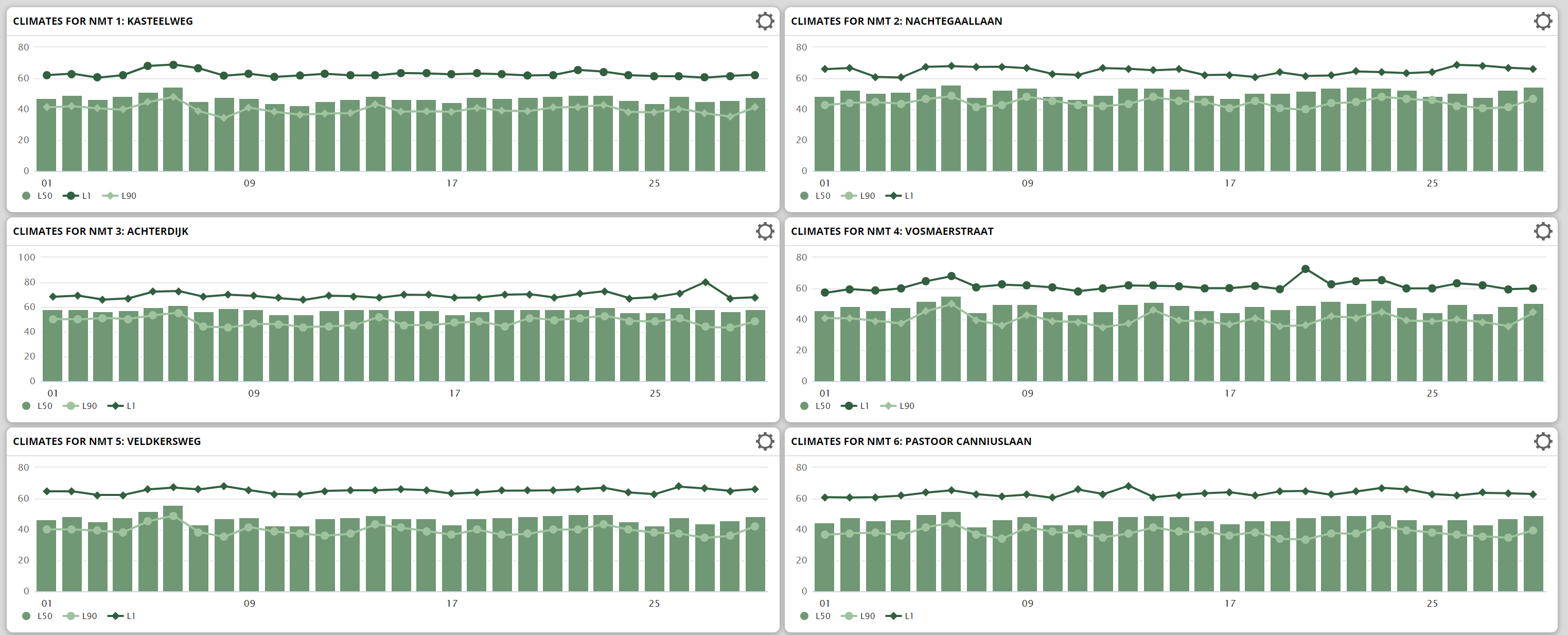 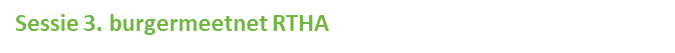 [Speaker Notes: Invulblad voor aanwezigen]
Beleving meenemen?
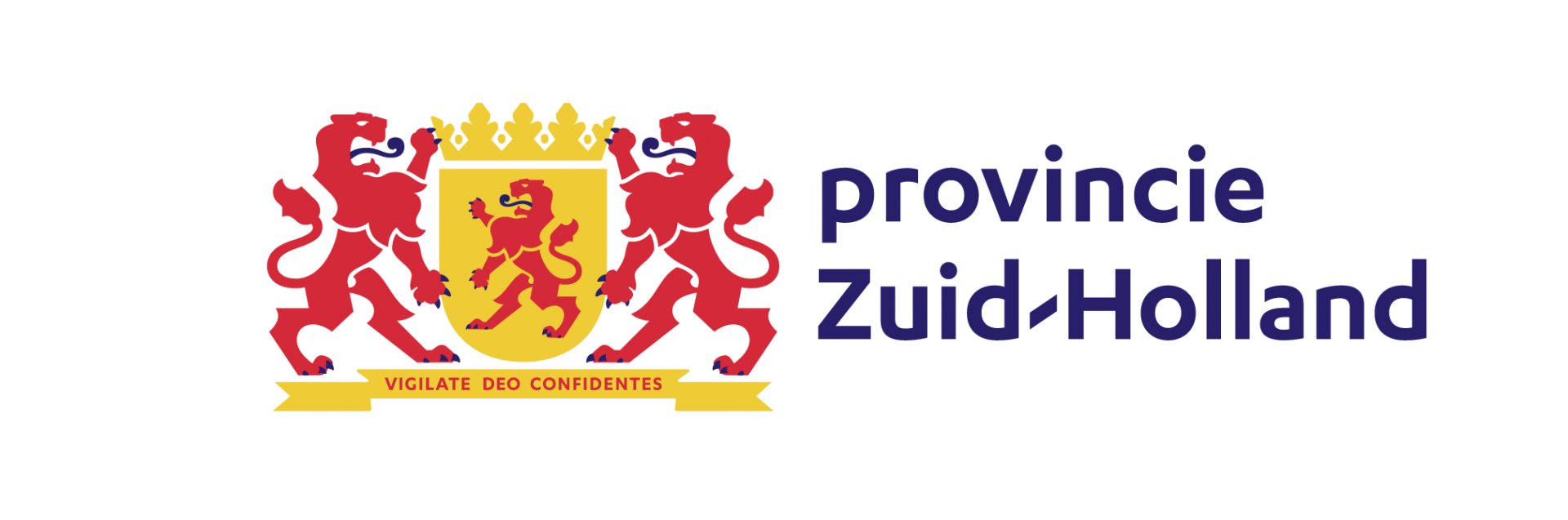 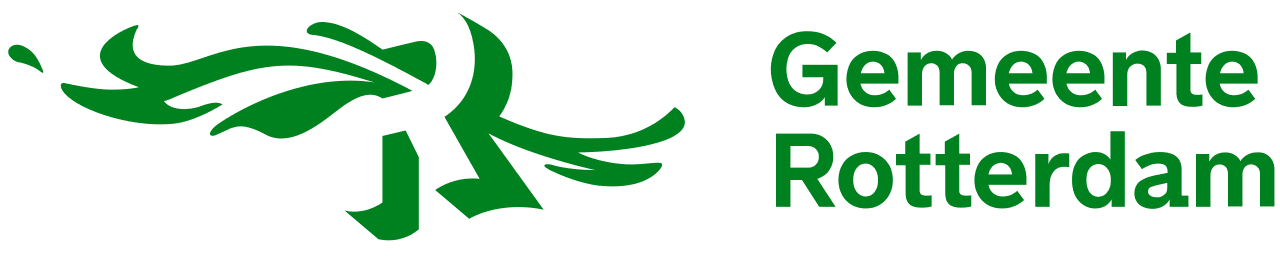 https://youtu.be/09yTK-OTEPA
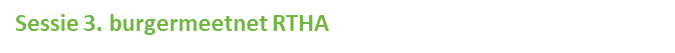 [Speaker Notes: Bij deze slide legt Richard in max 5 min uit welke waarden/data/factoren/indicatoren vaak verwarring over ontstaat. 
Vb. Waar DB voor staat en wat het wel en wat het niet zegt etc.]
Vervolg
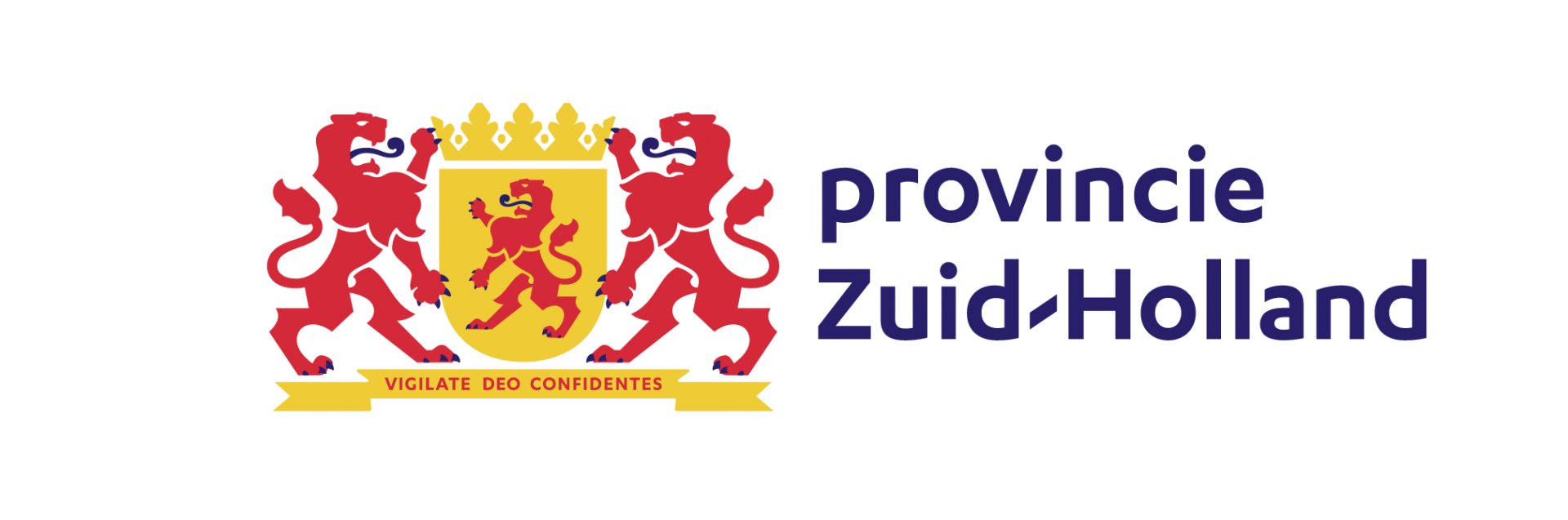 Vervolg activiteiten 
Verdere ontwikkeling platform – wie pakt wat op?
Gesprekken bewoners 
Installeren meetapparatuur

Vervolgsessie 3 inplannen – Inrichten platform burgermeetnet

Belevingsonderzoek & het BMN RTHA
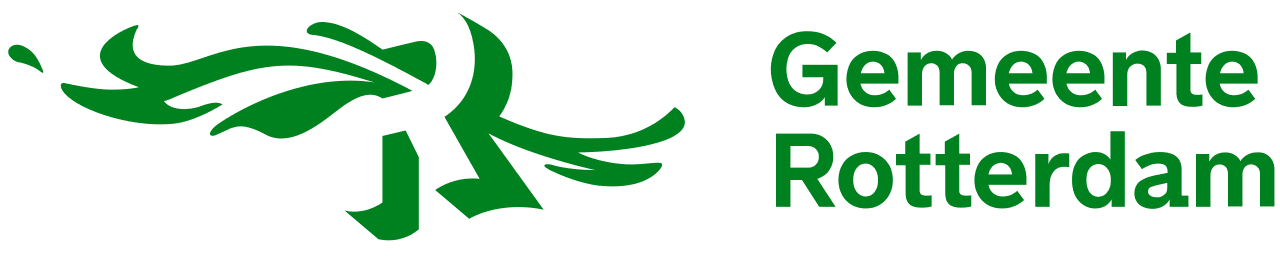 Sessie 3. burgermeetnet RTHA
[Speaker Notes: U krijgt van ons een overzicht en samenvatting van de bijeenkomst waarin de vervolgstappen worden besproken.]
Bedankt voor uw aanwezigheid
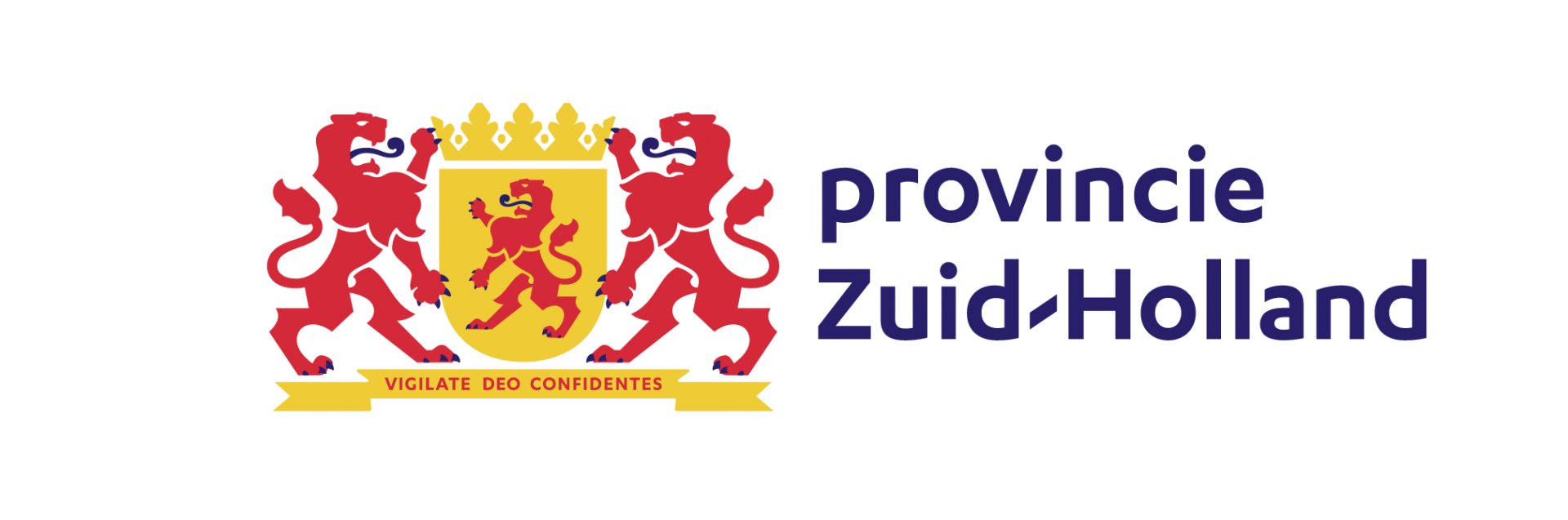 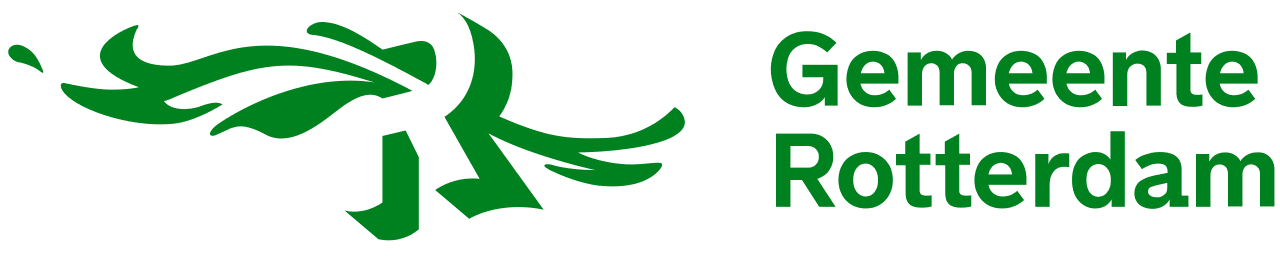 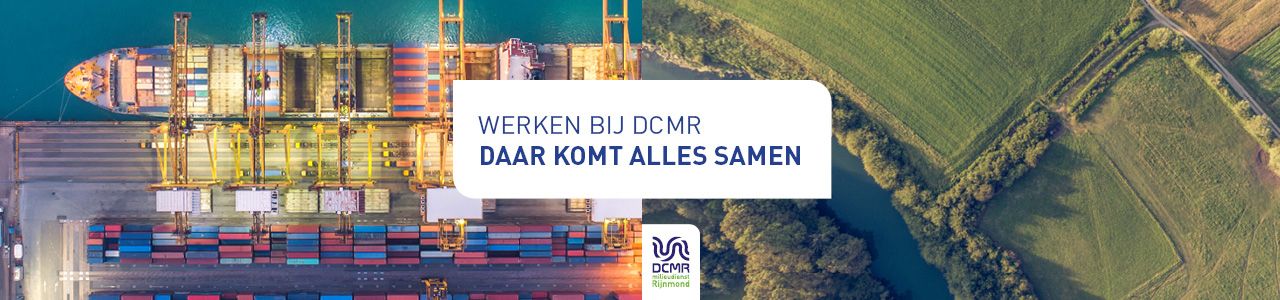 Parallelweg 13112 NA Schiedam
Tel. 010 246 80 00			burgermeetnet@dcmr.nl	www.dcmr.nl
https://youtu.be/09yTK-OTEPA
Besluit en Vervolg
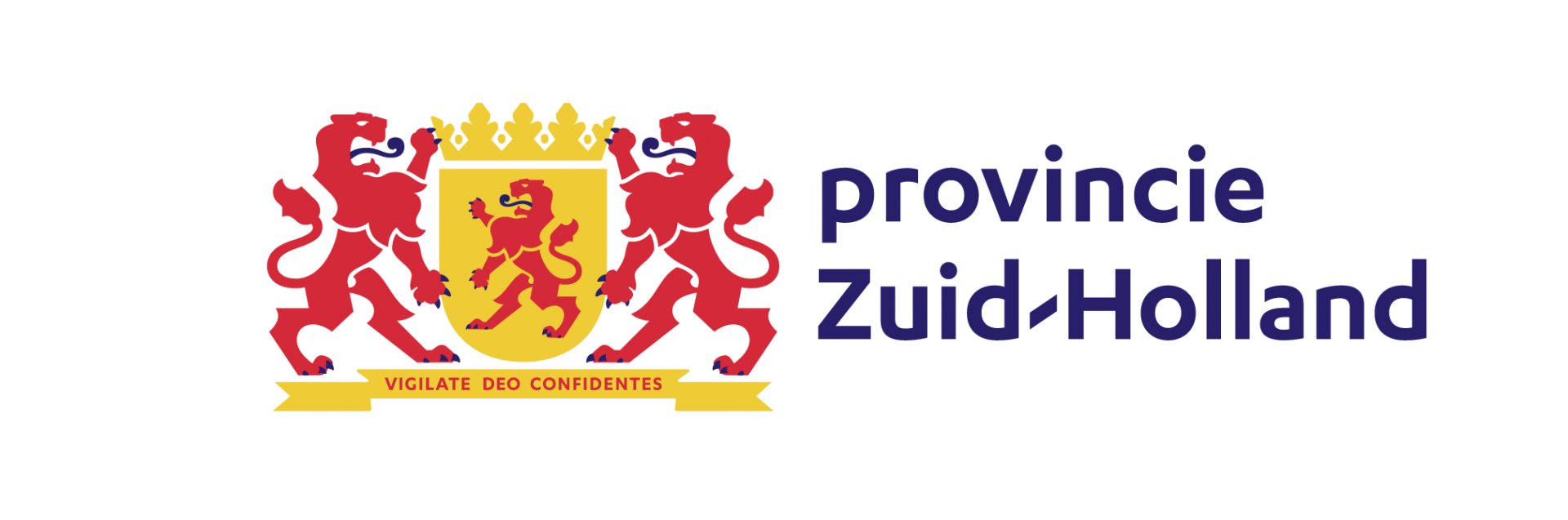 Verkennend onderzoek naar draagvlak van burgers voor Burgermeetnetwerk (BMN) Geluid RTHA laat zien dat het netwerk voldoende draagvlak en toegevoegde waarde bied.

Provincie Zuid Holland geeft DCMR de opdracht om samen met burgers het Burgermeetnetwerk (BMN) RTHA vorm te geven. 
Samen met bewoners het proces rondom het Burgermeetnetwerk te bepalen
Samen met bewoners nieuwe meetpunten opzetten en meten
Samen met bewoners de gegevens analyseren
[Speaker Notes: Jan Harm Met burgers aan de slag 

Spullen bijzetten Samen analyserenProvincie niets over te zeggen]
Luchtvaart bij DCMR
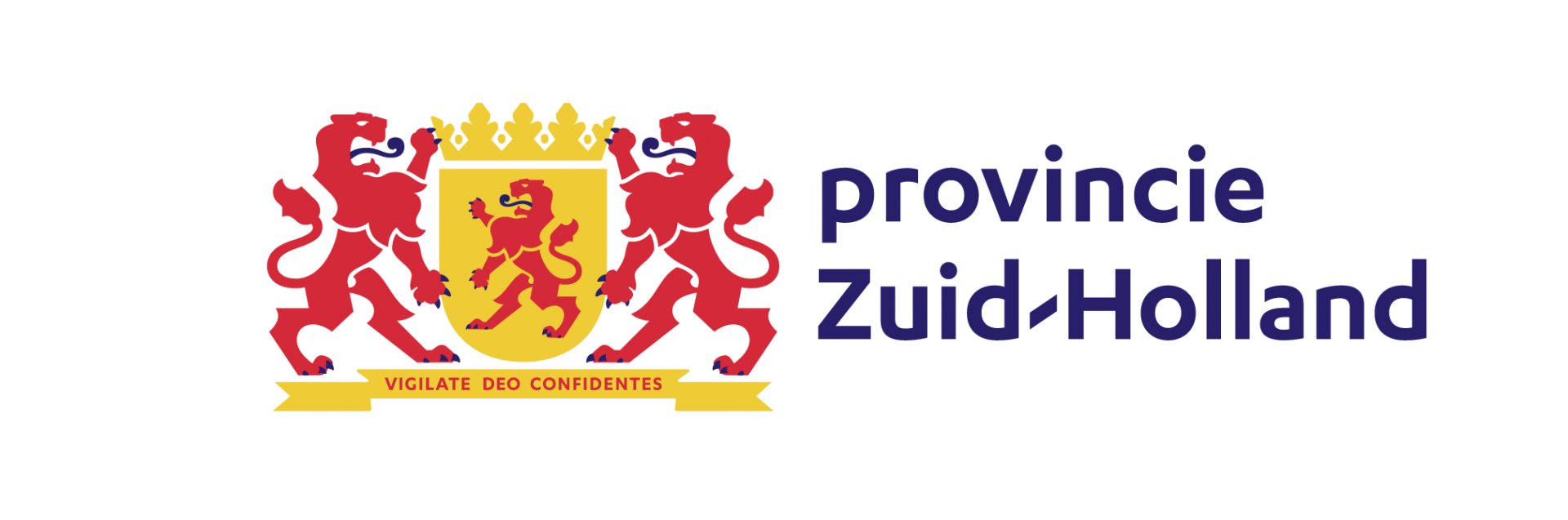 Kleine luchtvaart
Meldingen RTHA
Adviestaken
Jaarrapport
Ranomos
Bevoegd gezag voor:
TUG-ontheffingen
Luchthavenregelingen
Luchthavenbesluiten
Monitoringssysteem vergaart data:
Radardata
Geluidmetingen
Meldingen
Analyse van meldingen en geluidgegevens geeft informatie voor onderzoek naar maatregelen.
Adviseur CRO
Deelname werkgroep hinderbeperkende maatregelen
Onderzoek en advies ter ondersteuning participanten
2022: 99.381
2021: 38.113
2020: 30.773
2019: 62.678
Sessie 2. Locatiebepaling: burgermeetnet RTHA
[Speaker Notes: Korte introductie rol van DCMR en formele rol 
Op hoofdlijnen niet per bullet beschrijven. 
DCMR is niet gemachtigd om vluchten te controleren!]
Huidige systeem: ranomos
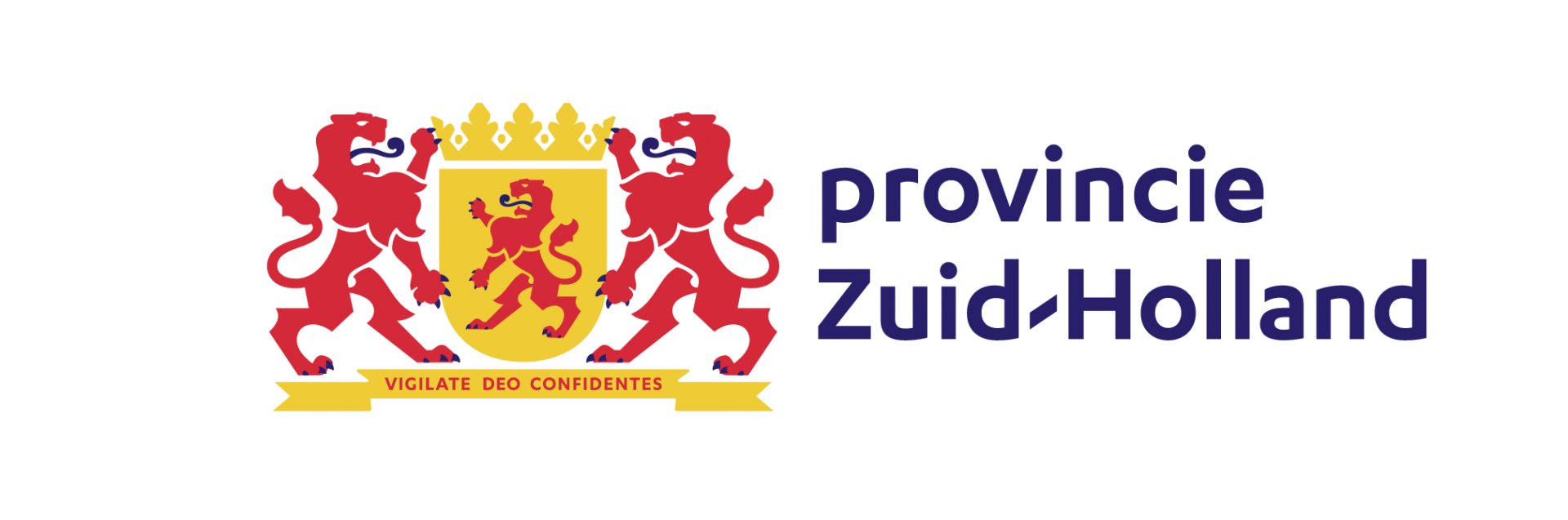 6 vaste meetposten
Vluchtinformatie en radartracks
Stuurt continue geluidniveau’s door naar het systeem
Opnames van ‘noise events’ (geluidpieken)
Registreert meldingen
Live weergave in flighttracker
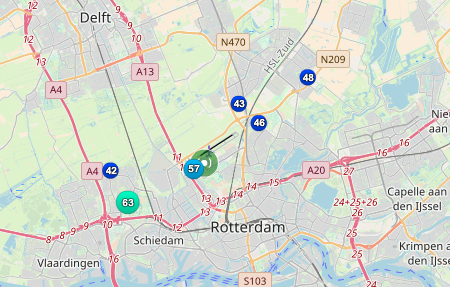 https://youtu.be/hM16rifWsjU
https://youtu.be/09yTK-OTEPA
Sessie 2. Locatiebepaling: burgermeetnet RTHA
Uitbreiding met BurgerMeetNet
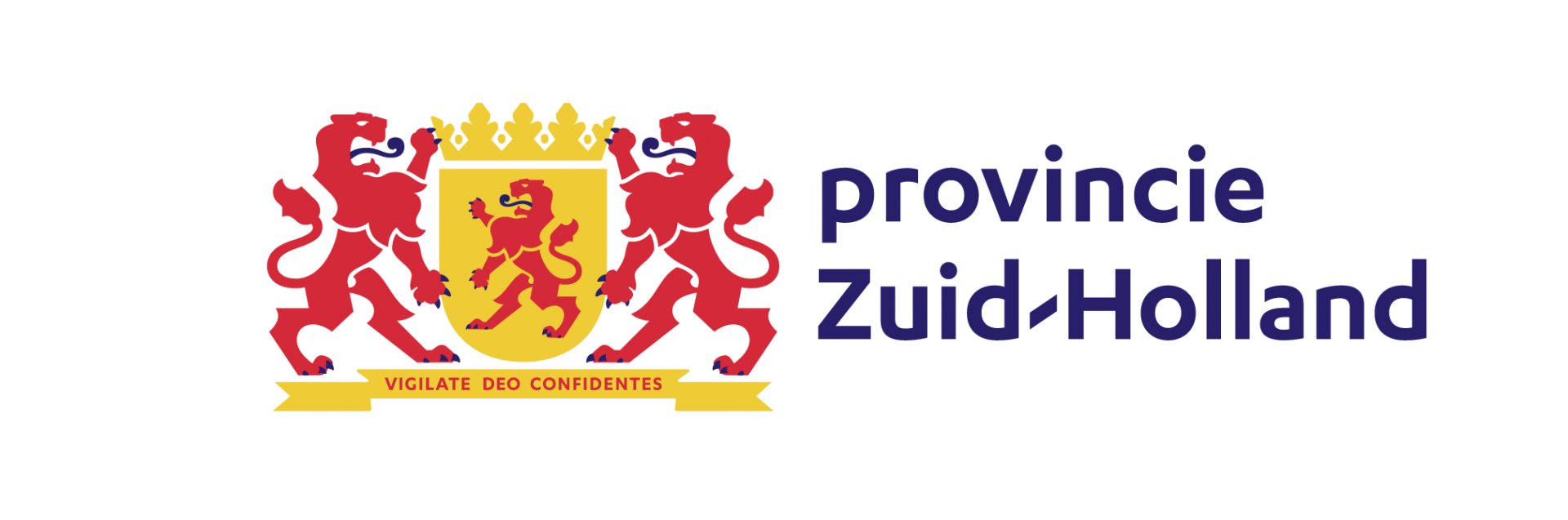 Uitbreiding bestaand systeem met:

Meetpunten (Hardware)
7 stuks mobiele meetinstrumenten (fase I)
2 vaste meetposten in noordoostelijke wijken R’dam

Nieuwe digitale structuur (Software)
Platform informatievoorziening (Noiselab)
https://youtu.be/hM16rifWsjU
https://youtu.be/09yTK-OTEPA
Sessie 2. Locatiebepaling: burgermeetnet RTHA
Doel sessie: prettig bespreken locaties met bewoners BMN 
Resultaat: Er is op hoofdlijnen overeenstemming waar de meetapparatuur komtAgenda:
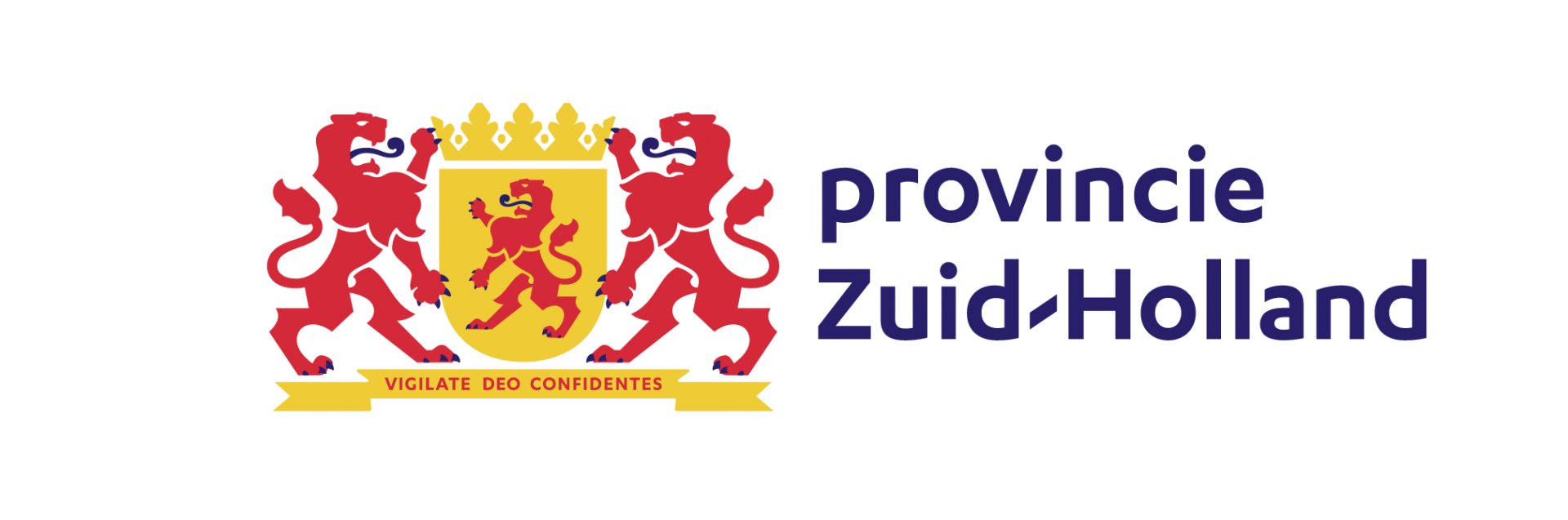 Blok 1 – Waar staan we nu (10/15 min)
Voorstellen/kennismaken /RTHA /DCMR rol(verantwoordelijkheid  /BMN (wat wel en niet) (SPPS) 
Wat gaan we doen – Doel (SPPS)
-Mobiele posten
-Vaste posten 
-Evt. Aanvullend klasse 3 apparatuur
15 min - Richard – Situatieschets BMN /meetlocaties/melders/meldingen/woonplaats /vliegroutes in/spoorlijn & snelweg - uit etc. (geen factoren of details)(niet teveel tekst – visueel maken
Wat zien wij? (observatie Hoe zien jullie dat)
1Zelf - (Club Zevenhuizen + randvoorwaarden aangeven) / 2Teams – hulp bij keuze 






Blok 2 – Kaartjes laten zien 
(Optioneel pauze)
Blok 3 – Bepaling van locatie
Programma
Zevenhuizen
Berkel en RodeRijs (Bewoner mist)
Schiebroek (klasse 1 /2
Delft - 
Noord Schiedam (1 a 2)
Zuid Schiedam 
Vlaardingen Oost (ongunstig want bij snelweg) (BTV) 
Vlaardingen West 
Overschie (lastig want A13)
[Speaker Notes: 1]
Wat is er voor een meetpunt nodig?
Voorzieningen
Tuin/balkon
Stroomvoorziening, eventueel met batterijen/zonnepanelen.
Mogelijkheid voor doorvoer van kabels.
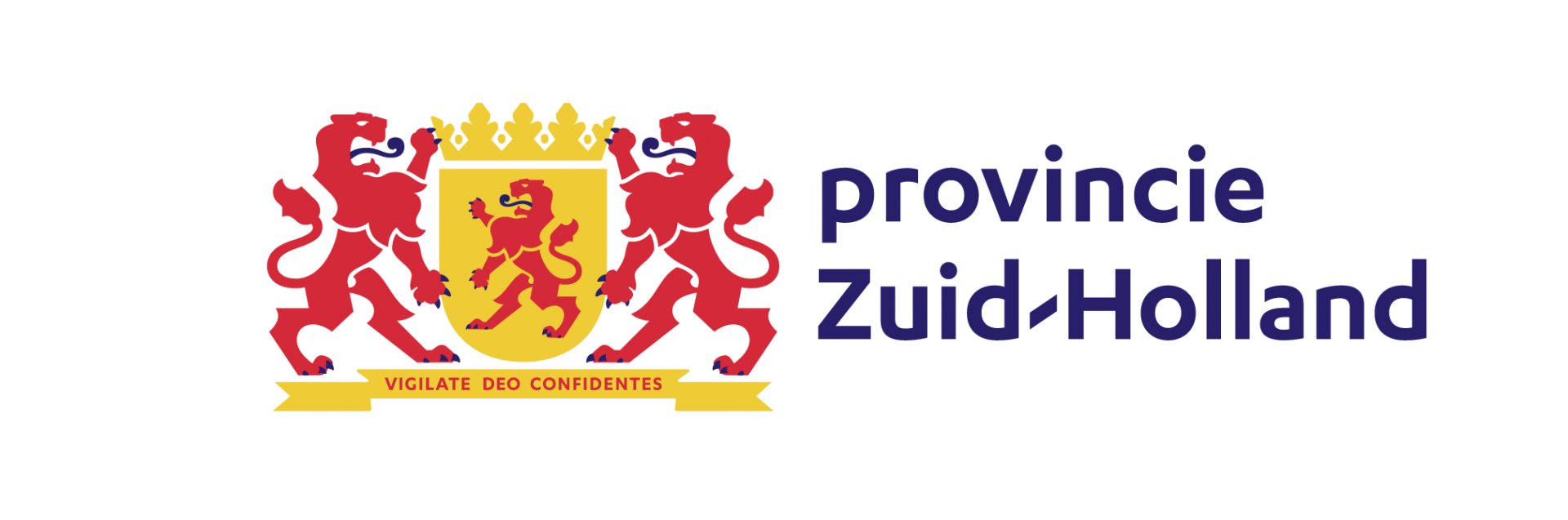 https://youtu.be/hM16rifWsjU
https://youtu.be/09yTK-OTEPA
Sessie 2. Locatiebepaling: burgermeetnet RTHA
[Speaker Notes: Richard]
Waarom
Sessie 2. Locatiebepaling: burgermeetnet RTHA
inhoud
Luchtvaart bij DCMR
Bestaand systeem: RANOMOS
Resultaat vooronderzoek
Burgermeetnet
Wat is het Burgermeetnet
Uitgangspunten 
Verwachtingen
Het proces tot nu toe
Nu… en straks
Uitrol
Fasering
Opbouw systeem
Planning
Sessie 2. Locatiebepaling: burgermeetnet RTHA
Activiteiten BurgerMeetNet (BMN)
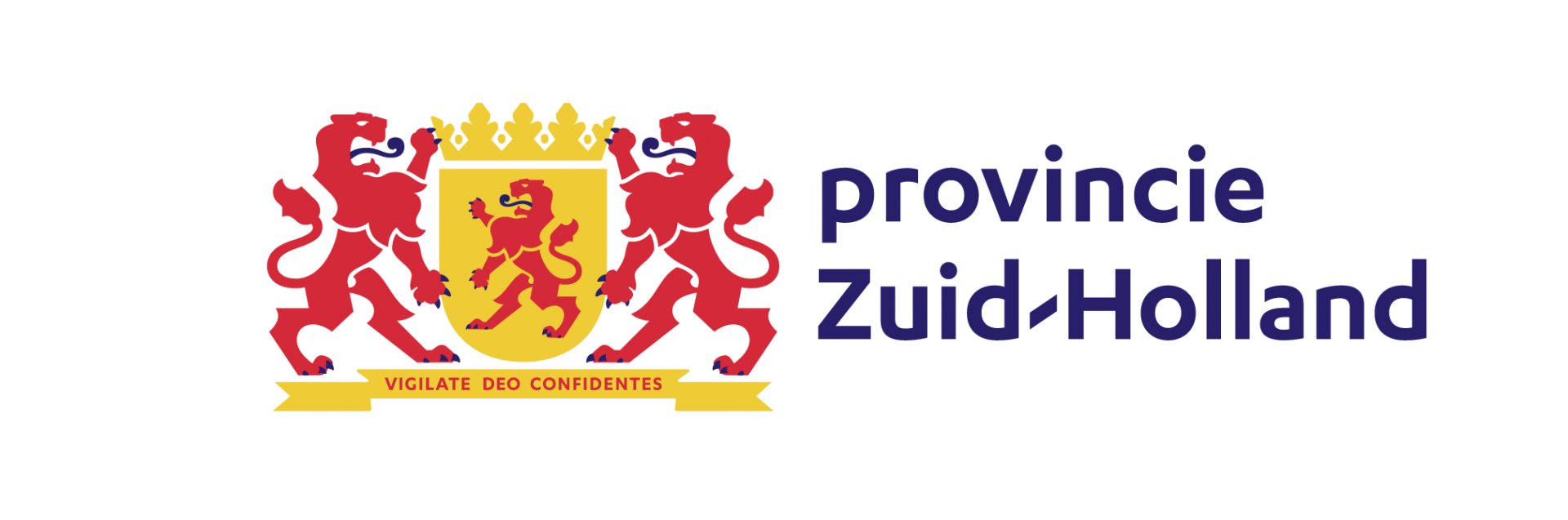 Stap 1. 
Locatie van meetpunten bepalen
Inrichten platform informatievoorziening
Samen het proces inrichten BMN

Stap 2. 
Meten en analyseren
Resultaten bespreken
Verkennen van vervolgactiviteiten *
https://youtu.be/09yTK-OTEPA
Sessie 2. Locatiebepaling: burgermeetnet RTHA
Overzicht & Pauze (10 min)
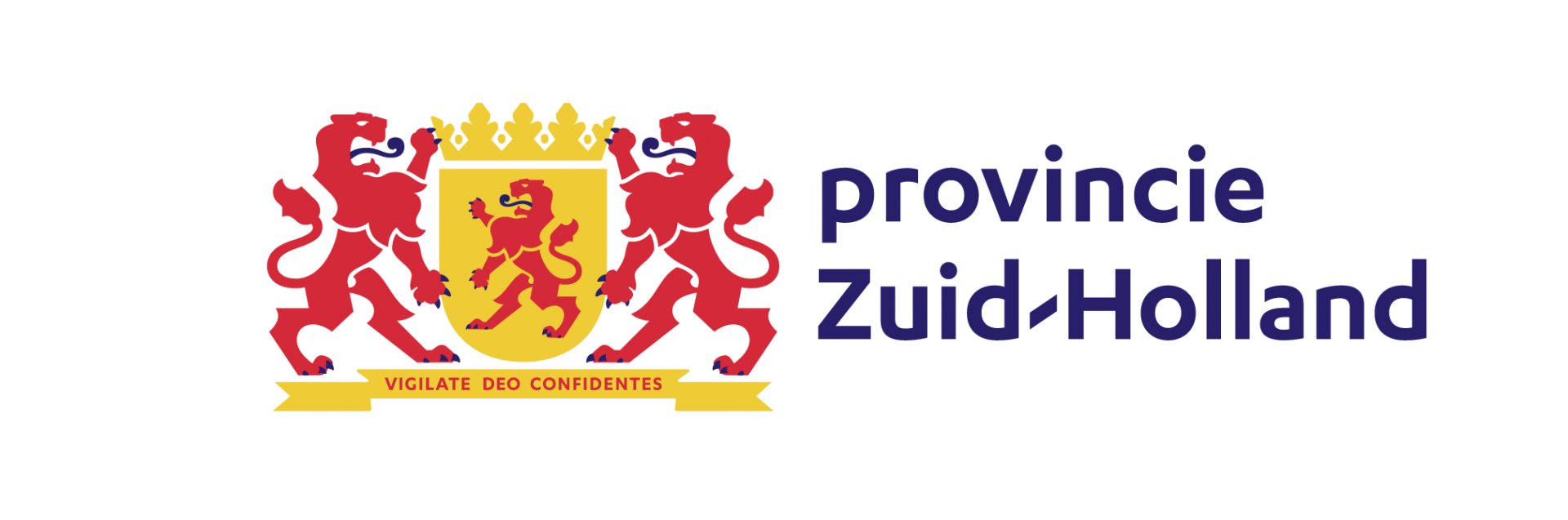 Mogelijke locaties 
Bij interesse kunt u de locatie op de map aankaarten door een prikker te plaatsen + brief (Naam + adres)

Vragen
Een moment nemen om uw belangrijkste vraag op te schrijven, wat wilt u graag weten over het BMN en eventuele deelname?

Pauzeren
Sessie 2. Locatiebepaling: burgermeetnet RTHA
[Speaker Notes: Matthijs]
In gesprek
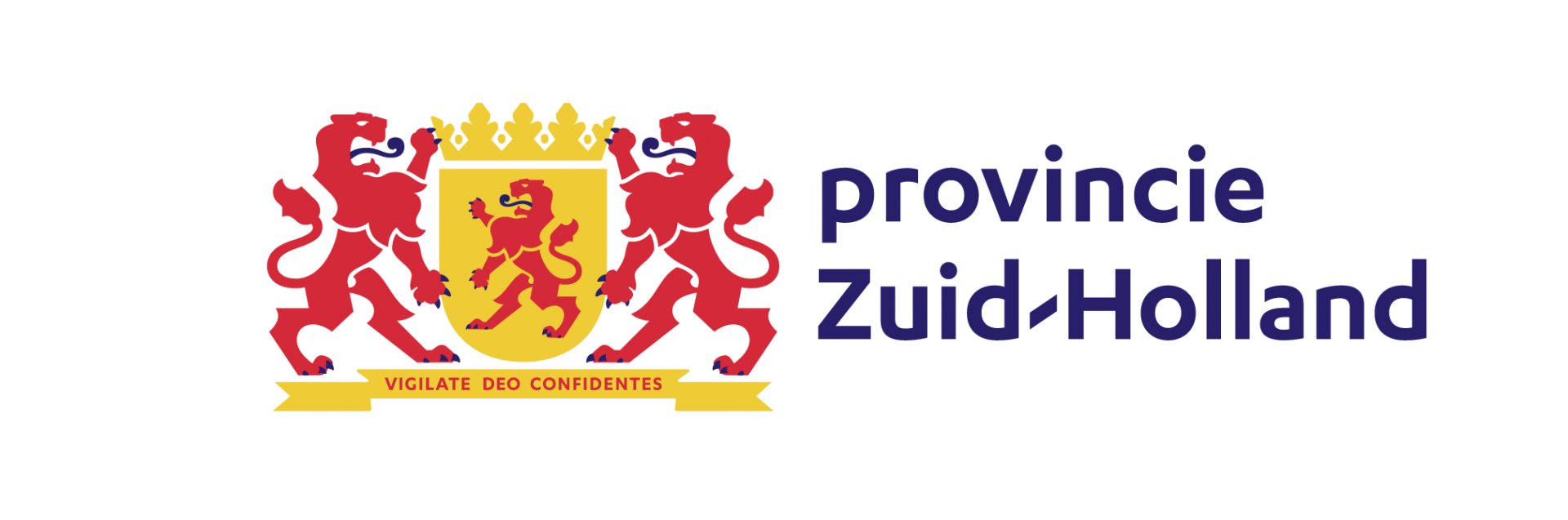 Locatie van meetpunten bepalen
Inrichten platform informatievoorziening
Samen de vervolgstappen bepalen BMN
Sessie 2. Locatiebepaling: burgermeetnet RTHA
[Speaker Notes: Matthijs]
Hoe nu verder?
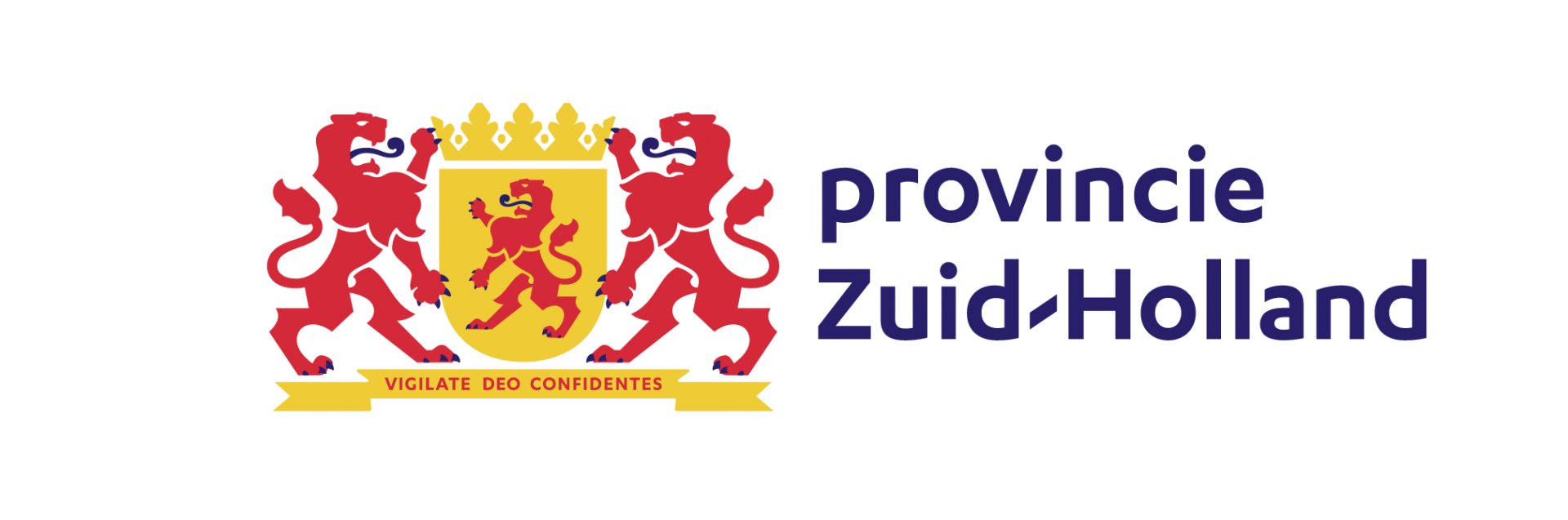 Terugkoppeling sessie
Vervolgstappen en samenvatting kennismakingssessie

Bij interesse kunt u uw gegevens bij ons achterlaten of u aanmelden via
E-mail : info@dcmr.nl
Telefoon: 010 246 80 00
Sessie 2. Locatiebepaling: burgermeetnet RTHA
[Speaker Notes: U krijgt van ons een overzicht en samenvatting van de bijeenkomst waarin de vervolgstappen worden besproken]
Nu… en straks